Tamkang University
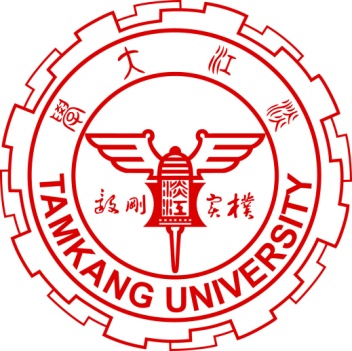 Social Media Apps Programming
Google Cloud Platform
1031SMAP10
TLMXM1A (8687) (M2143) (Fall 2014)
(MIS MBA) (2 Credits, Elective) [Full English Course]
Thu 8,9 (15:10-17:00) V201
Min-Yuh Day, Ph.D.
Assistant Professor
Department of Information Management
Tamkang University

http://mail.tku.edu.tw/myday
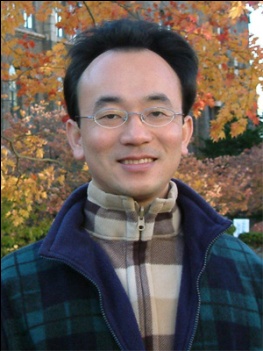 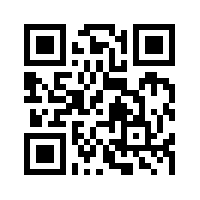 2014-12-03
Course Schedule (1/3)
Week    Date    Subject/Topics
1    2014/09/17    Course Orientation and Introduction to                                 Social Media and Mobile Apps Programming
2    2014/09/24    Introduction to Android / iOS Apps                                 Programming
3    2014/10/01    Developing Android Native Apps with                                 Java (Eclipse) (MIT App Inventor)
4    2014/10/08    Developing iPhone / iPad Native Apps with                                 Swift / Objective-C (XCode)
5    2014/10/15    Mobile Apps Using HTML5/CSS3/JavaScript
6    2014/10/22    jQuery Mobile
2
Course Schedule (2/3)
Week    Date    Subject/Topics
7    2014/10/29     Create Hybrid Apps with Phonegap
8    2014/11/05     jQuery Mobile/Phonegap
9    2014/11/12     jQuery Mobile/Phonegap
10    2014/11/19    Midterm Exam Week                                   (Midterm Project Report)
11    2014/11/26    Case Study on Social Media Apps                                   Programming and Marketing in                                   Google Play and App Store
12    2014/12/03    Google Cloud Platform
3
Course Schedule (3/3)
Week    Date    Subject/Topics
13    2014/12/10    Invited Talk: Social, Data and Business Model                                                          - Let’s see PIXNET                                   [Invited Speaker: Dr. Rick Cheng-Yu Lu,                                                                  Technical Director, PIXNET]
14    2014/12/17    Google App Engine and Google Map API
15    2014/12/24    Facebook API (Facebook JavaScript SDK)                                   (Integrate Facebook with iOS/Android Apps)
16    2014/01/31    Twitter API
17    2015/01/07    Final Project Presentation
18    2015/01/14    Final Exam Week (Final Project Report)
4
Outline
Google Cloud Platform
Google App Engine
Google Cloud Datastore
Google Cloud Endpoints

Mobile App with Google Cloud Platform
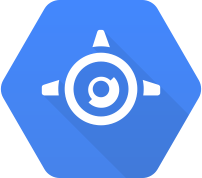 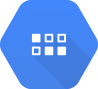 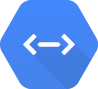 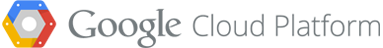 5
Google Cloud Platform
https://cloud.google.com/
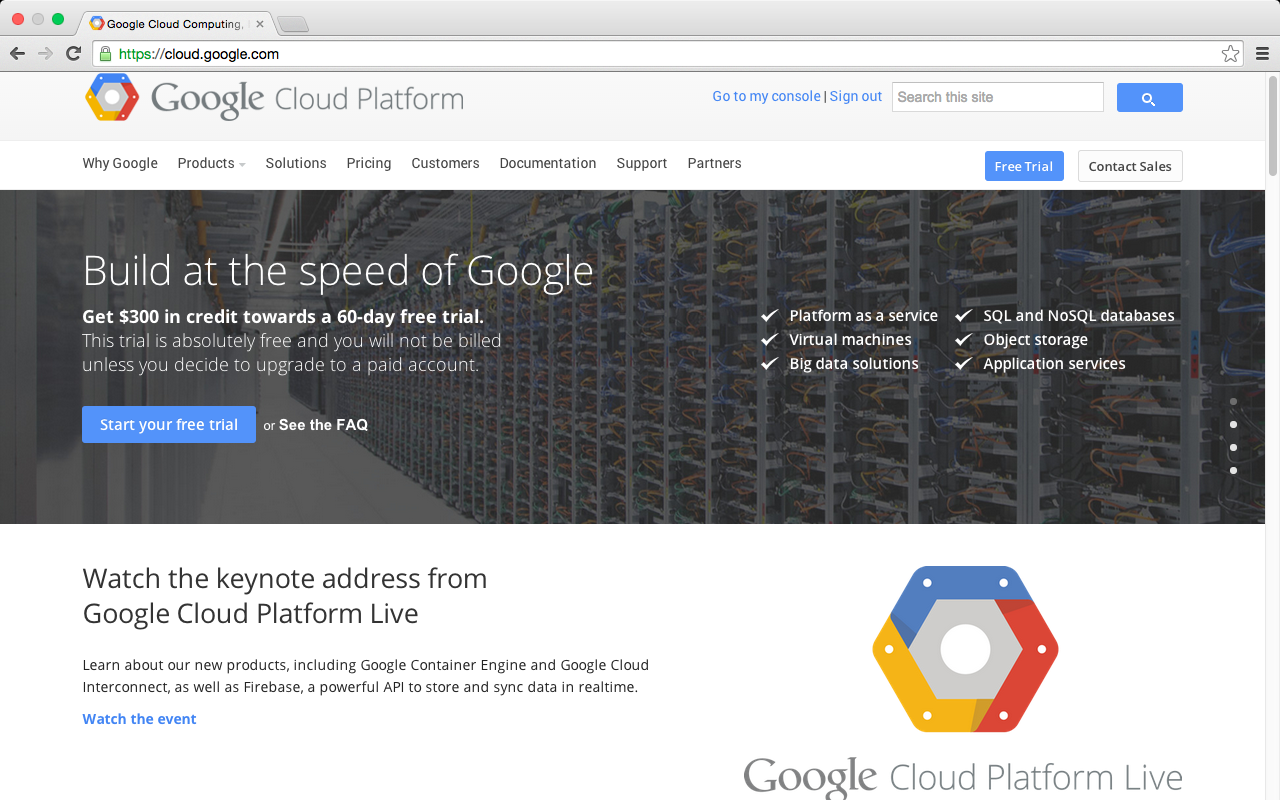 6
Google Cloud Platform
Google Cloud Platform is a set of modular cloud-based services that allow you to create anything from simple websites to complex applications.
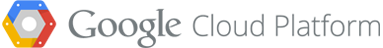 Source: https://cloud.google.com/
7
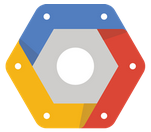 Google Cloud Platform
Hosting + Compute
Storage
Big Data
Services
Source: https://cloud.google.com/products/
8
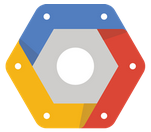 Google Cloud Platform
Compute
Storage
Big Data
Services
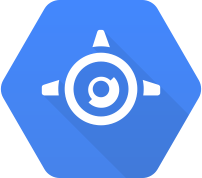 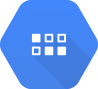 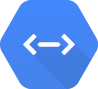 App Engine
Cloud Datastore
Cloud Endpoints
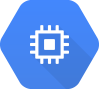 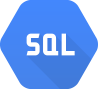 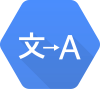 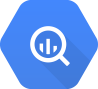 Compute Engine
Cloud SQL
Translate API
Big Query
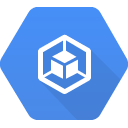 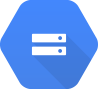 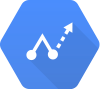 Container Engine
Cloud Storage
Prediction API
Source: https://cloud.google.com/products/
9
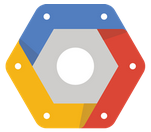 Why Google Cloud Platform
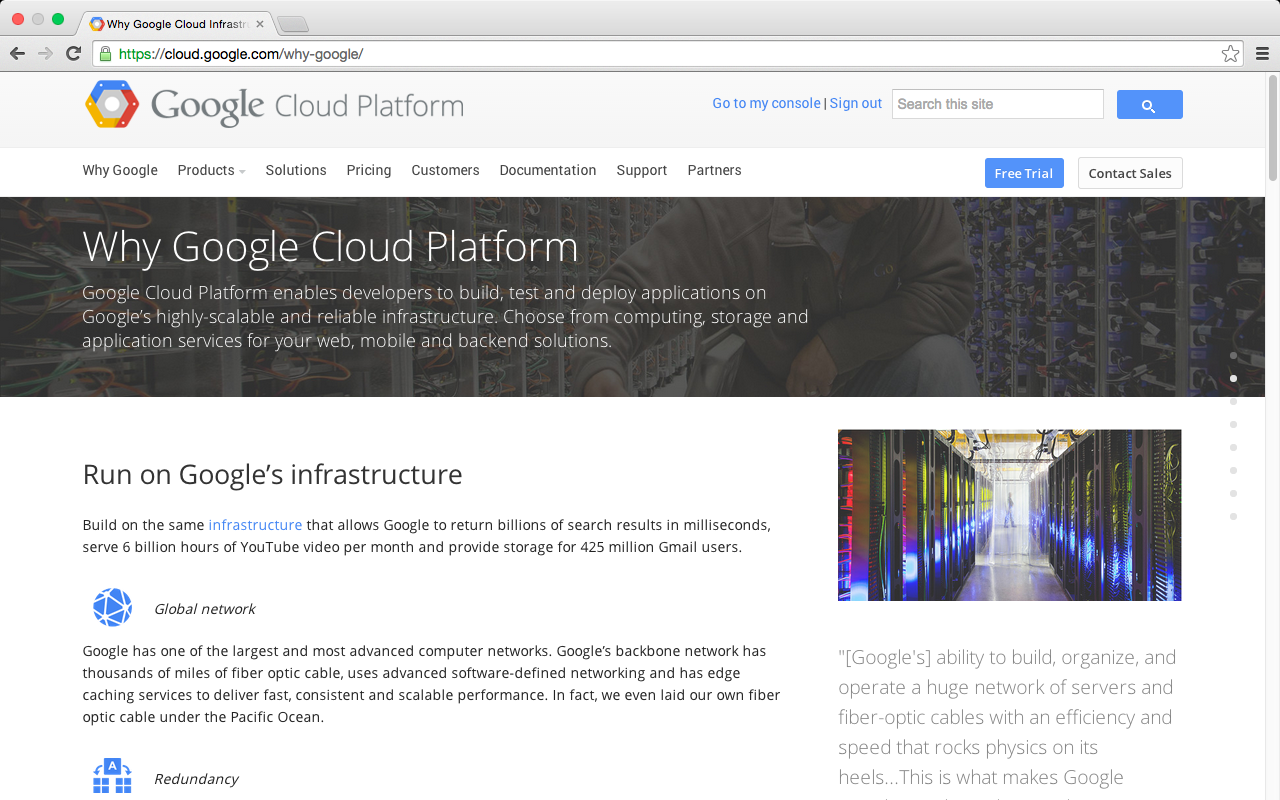 Source: https://cloud.google.com/why-google/
10
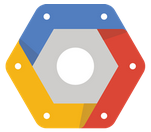 Why Google Cloud Platform
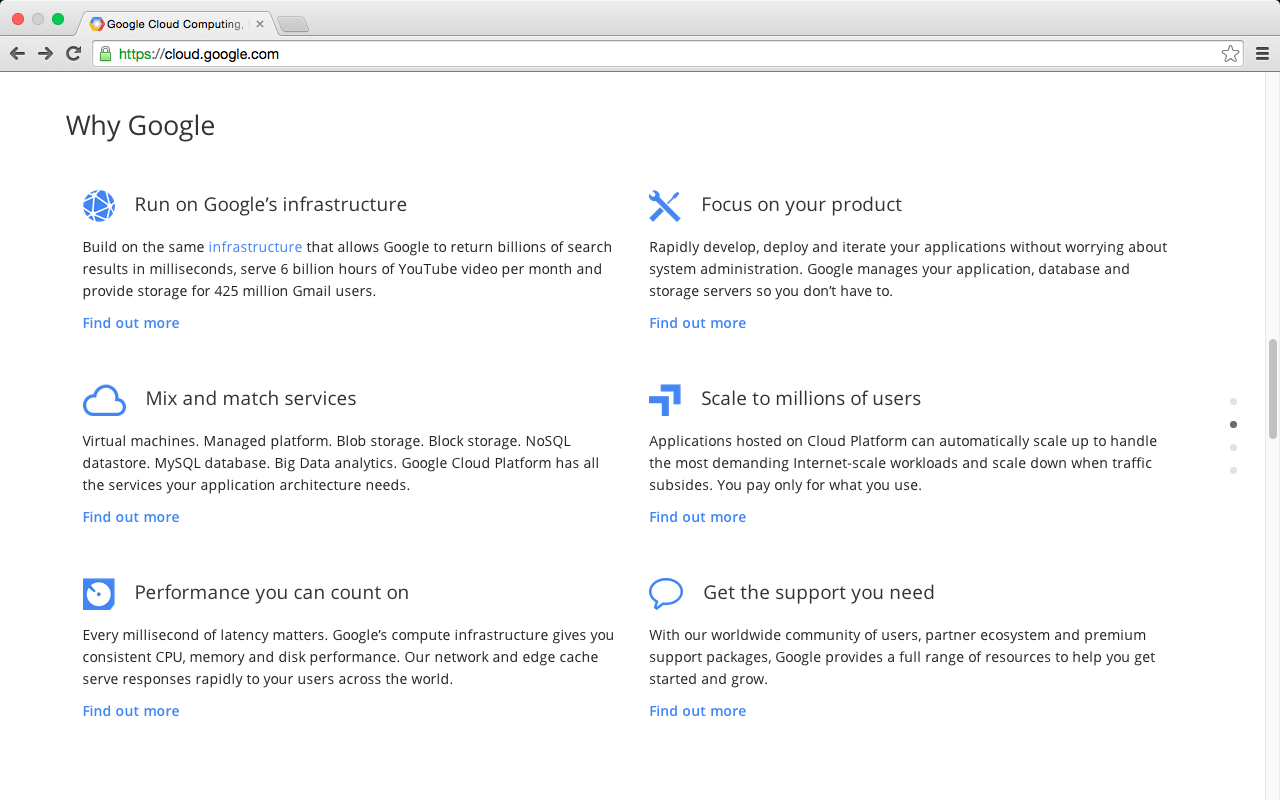 Source: https://cloud.google.com/
11
Customers of Google Cloud Platform
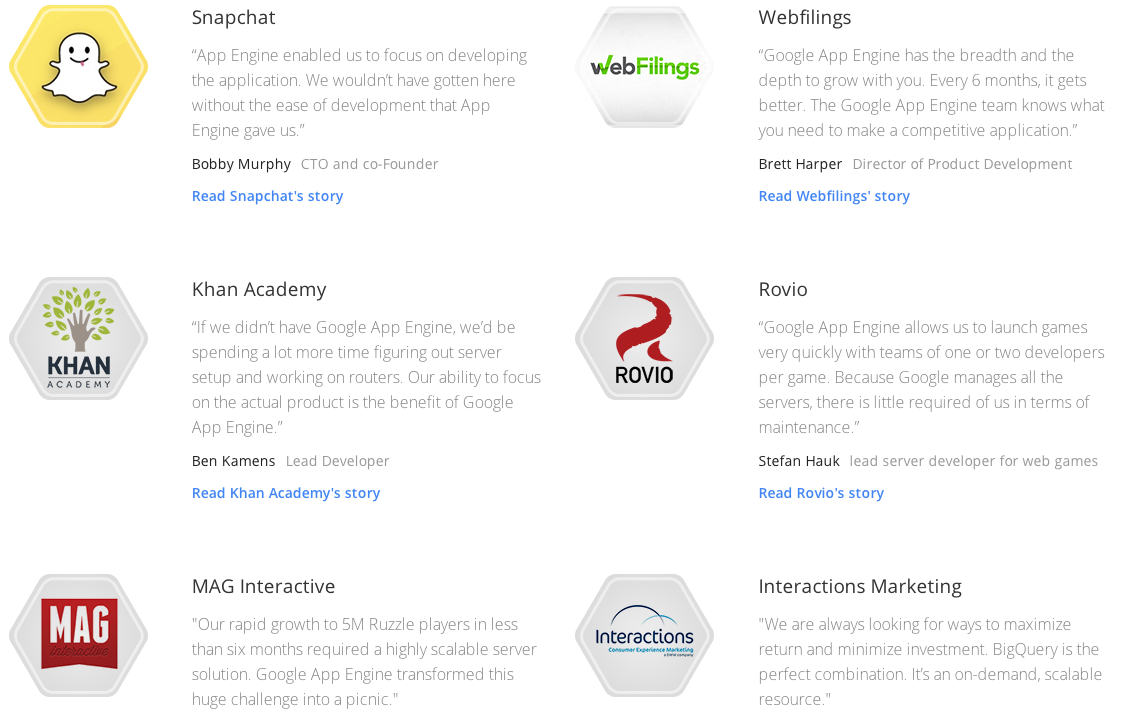 Source: https://cloud.google.com/customers/
12
Angry Birds
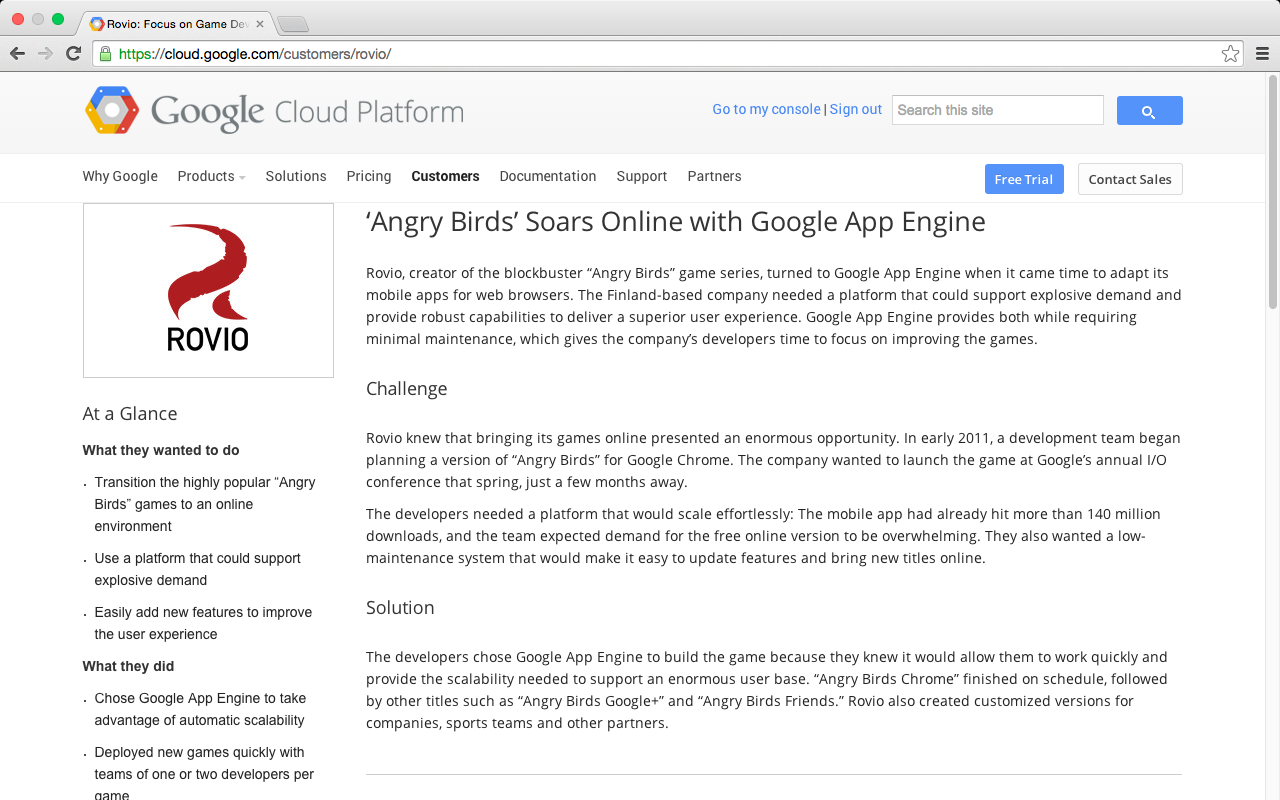 Source: https://cloud.google.com/customers/
13
Compute
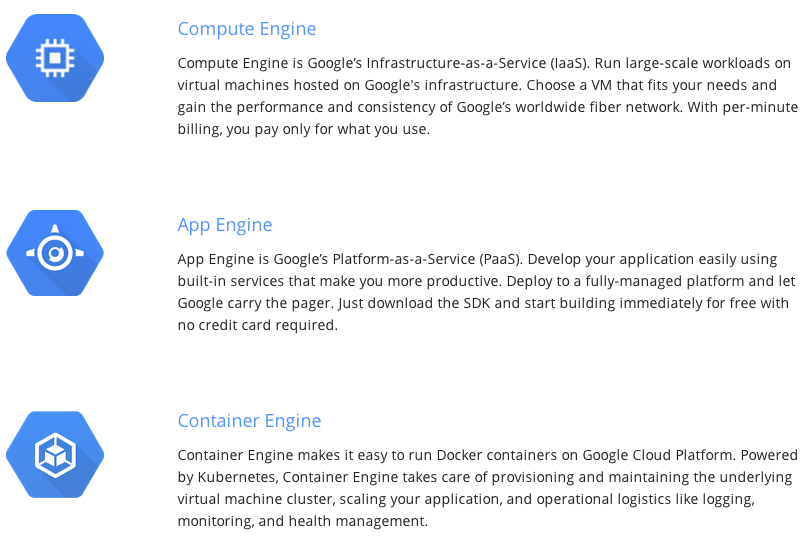 Source: https://cloud.google.com/products/
14
Storage
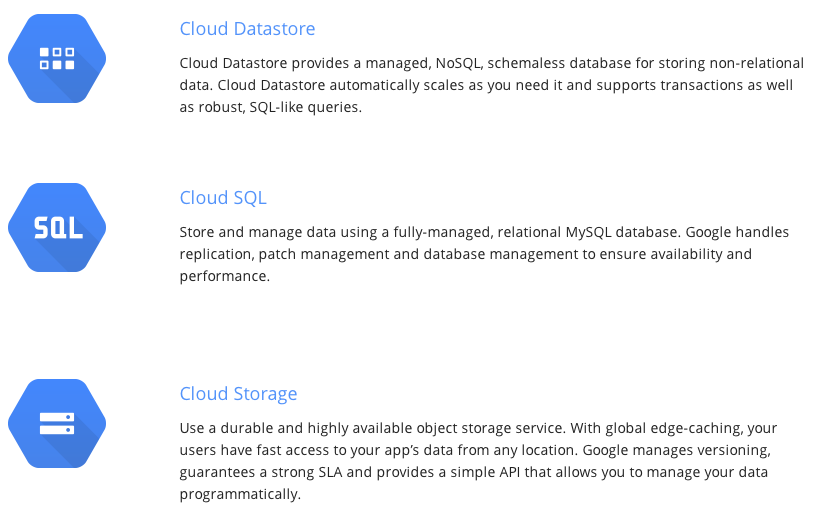 Source: https://cloud.google.com/products/
15
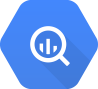 BigQuery
Analyze Big Data in the cloud with BigQuery. 
Run fast, SQL-like queries against multi-terabyte datasets in seconds. 
Scalable and easy to use, BigQuery gives you real-time insights about your data
Source: https://cloud.google.com/products/
16
Services
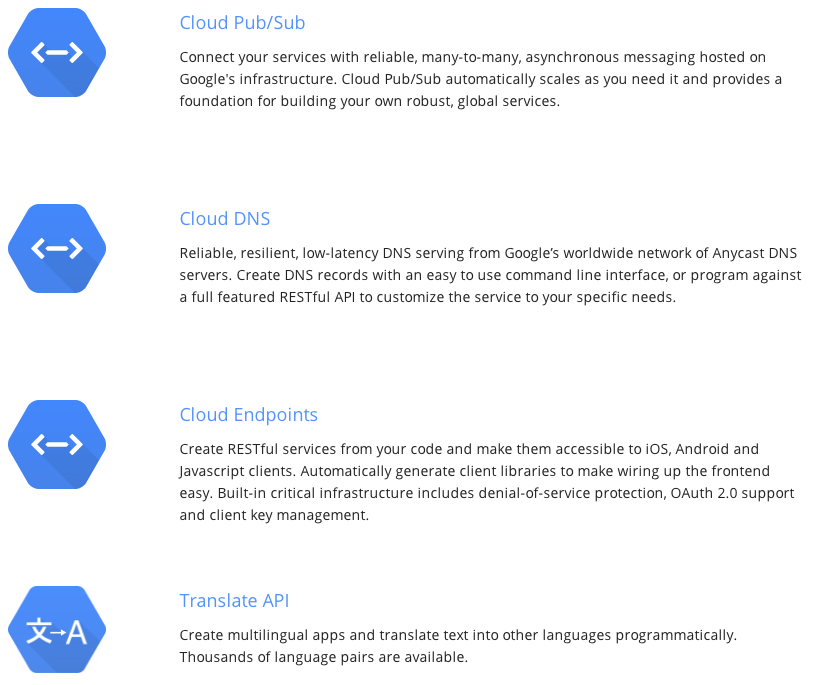 Source: https://cloud.google.com/products/
17
Prediction API
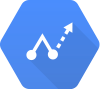 Use Google’s machine learning algorithms to analyze data and predict future outcomes using a familiar RESTful interface.
Source: https://cloud.google.com/products/
18
Google Cloud Platform Solutions
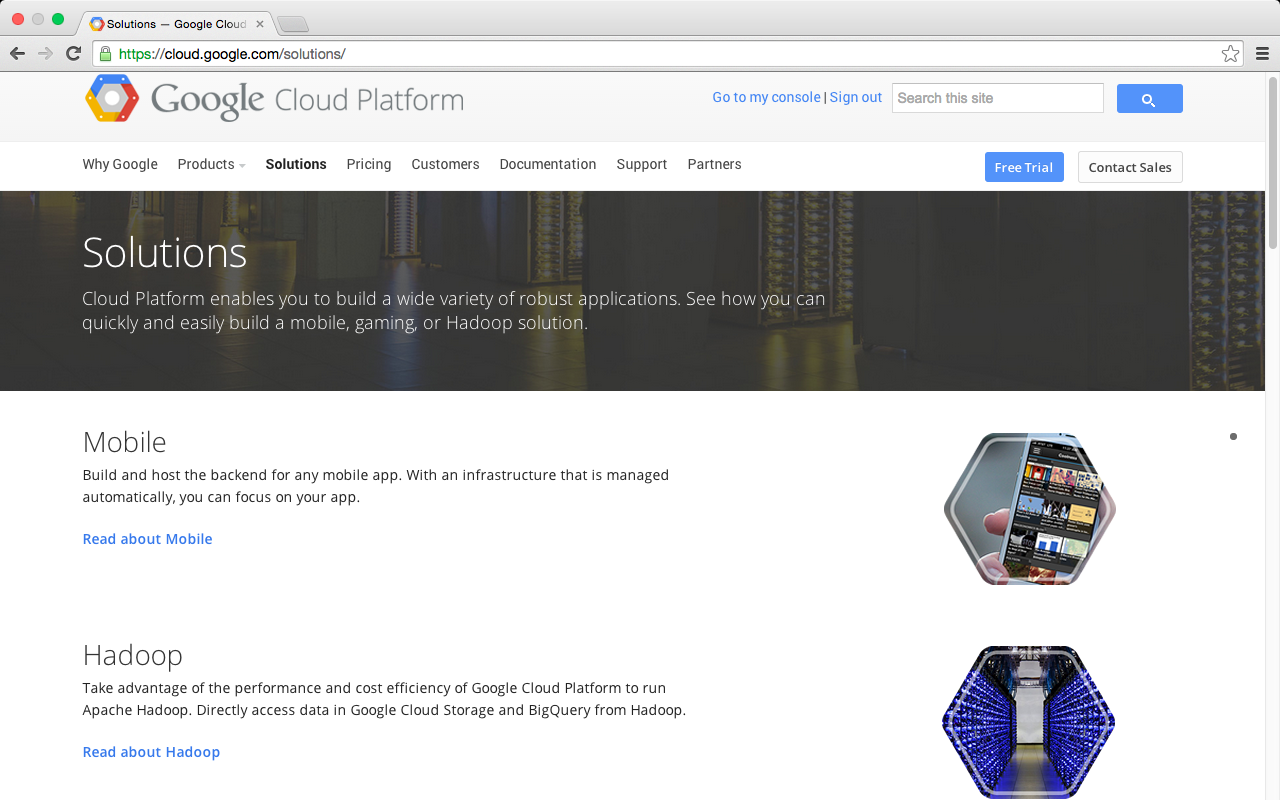 Source: https://cloud.google.com/solutions/
19
Mobile App with Google Cloud Platform
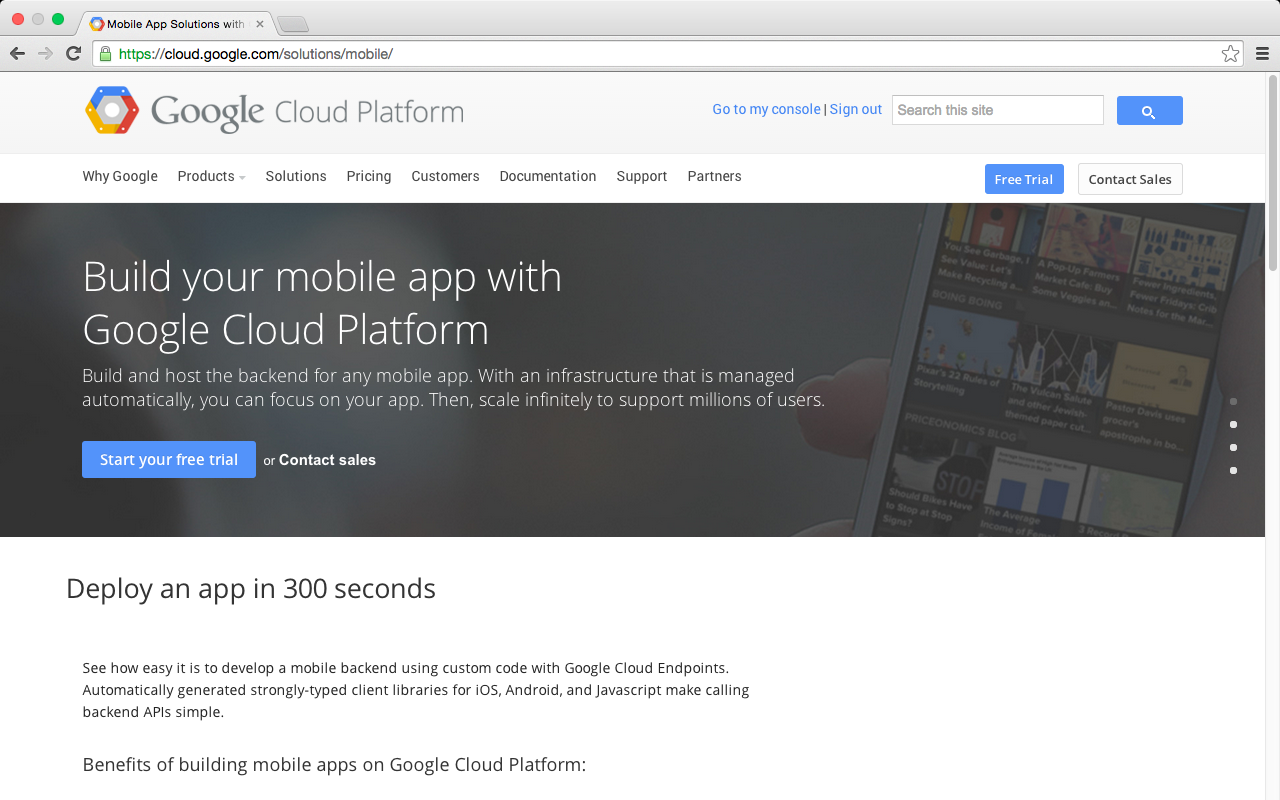 Source: https://cloud.google.com/solutions/mobile/
20
Mobile App with Google Cloud Platform
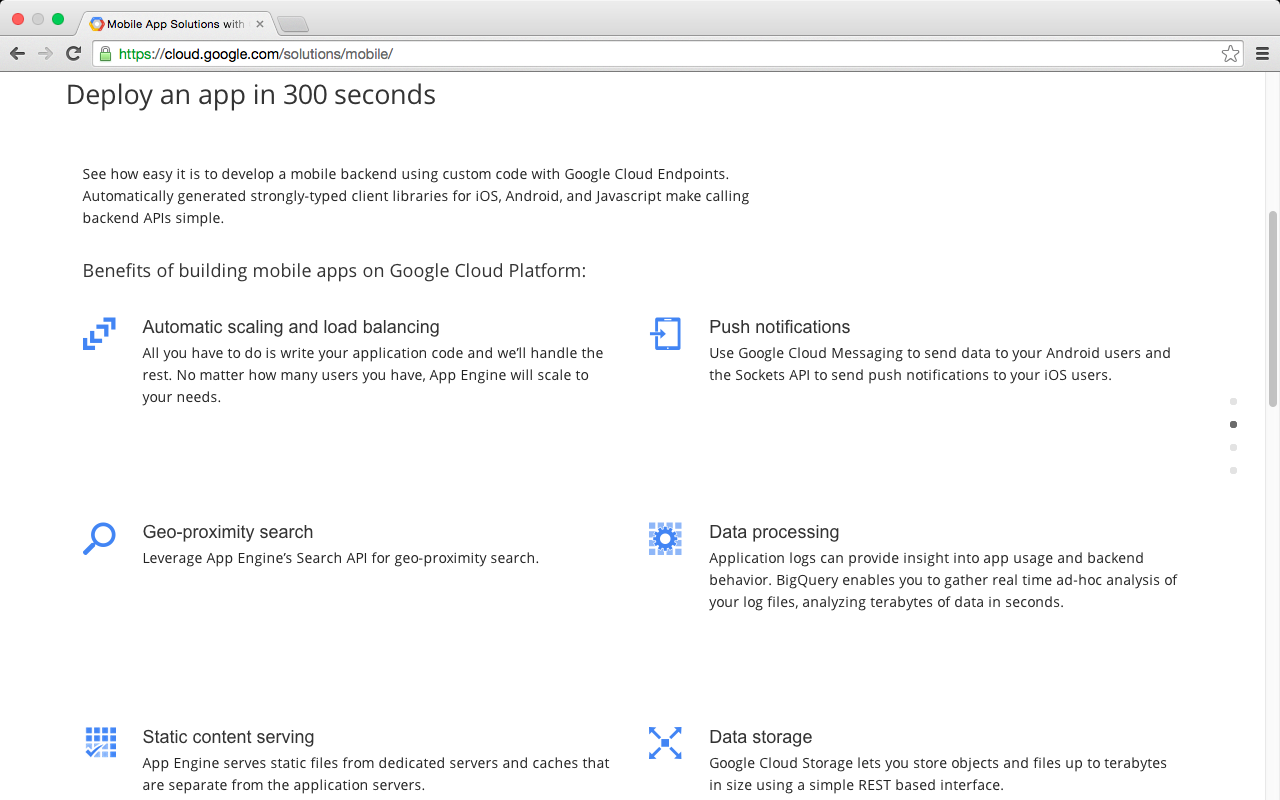 Source: https://cloud.google.com/solutions/mobile/
21
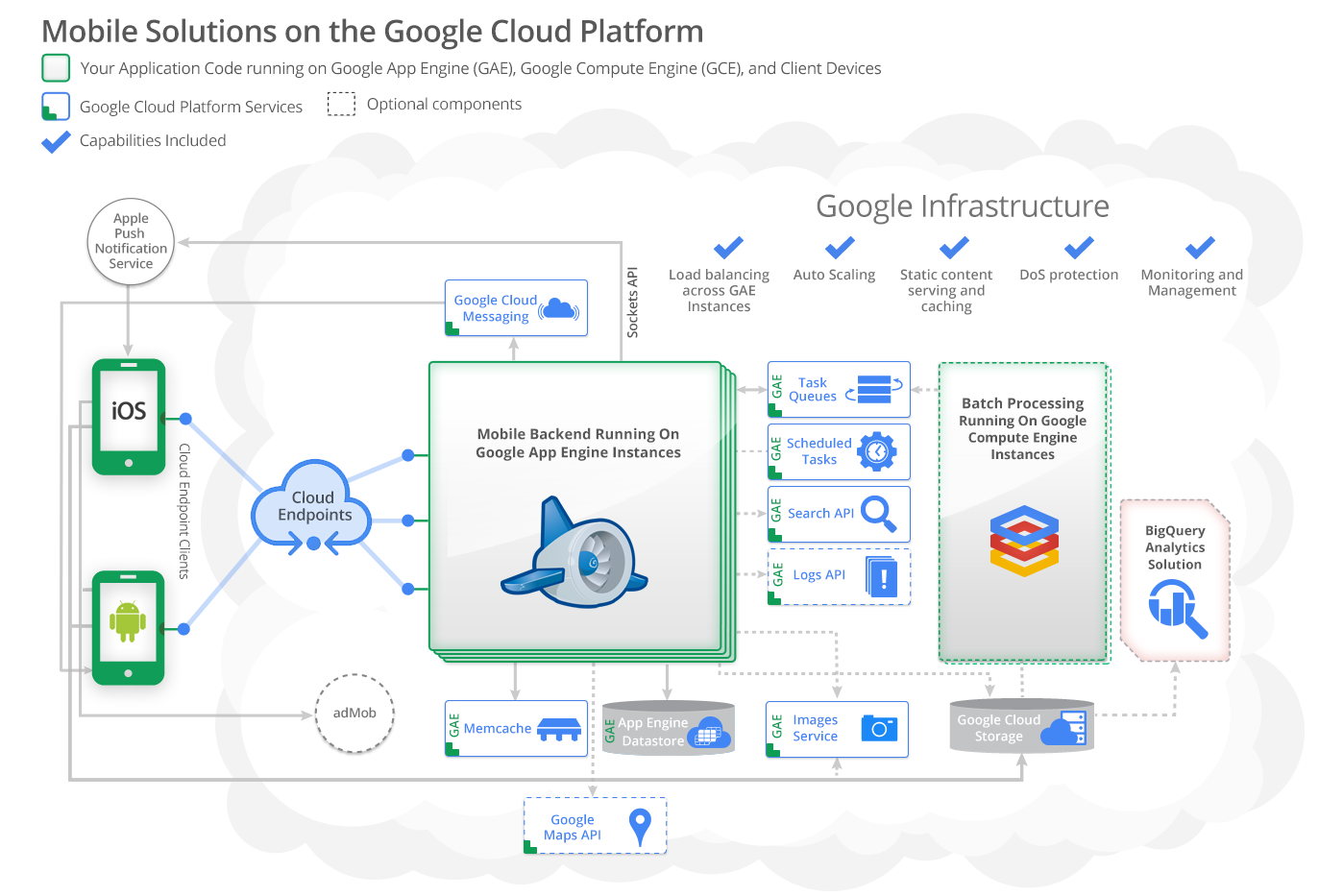 Source: https://cloud.google.com/developers/articles/mobile-application-solutions/
22
Mobile Solution on Google Cloud Platform
Support for Android and iOS devices through native applications
Storage, retrieval, and processing data outside of mobile devices
Orchestrating push notification to Android and IOS devices
Geo-location awareness and geo-proximity search
User authentication
High scalability
Source: https://cloud.google.com/developers/articles/mobile-application-solutions/
23
Mobile App Solutions Architecture
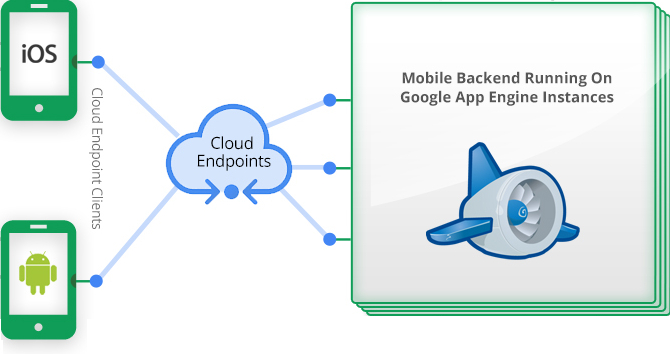 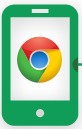 Source: https://cloud.google.com/developers/articles/mobile-application-solutions/
24
Mobile App Solutions Architecture
Android and/or iOS mobile clients.
Google Cloud Endpoints used for communications between the clients and the backend over REST API with optional OAuth2 authentication.
Your mobile backend application code running on Google App Engine and responsible for serving requests from the clients.
Source: https://cloud.google.com/developers/articles/mobile-application-solutions/
25
Storing data
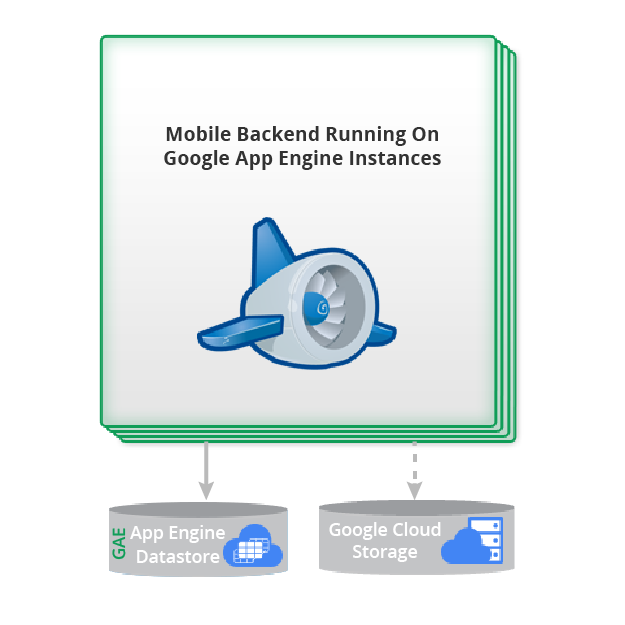 26
Google App Engine Datastore Quotas and limits
Source: https://cloud.google.com/appengine/docs/java/datastore/
27
Optimizing data access with Memcache
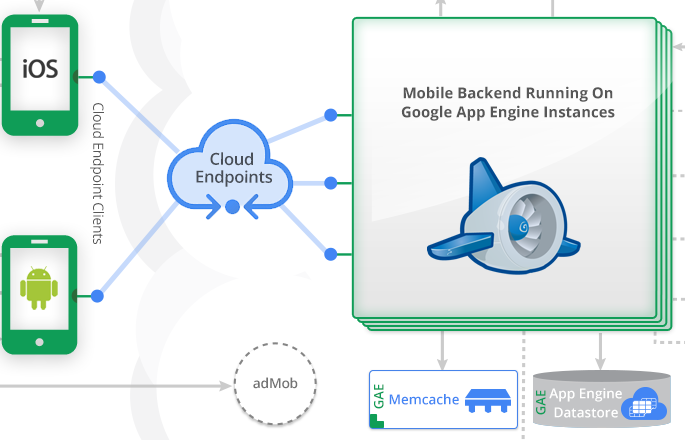 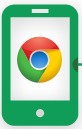 Source: https://cloud.google.com/developers/articles/mobile-application-solutions/
28
Google App Engine Platform as a Service (PaaS)
build and run applications on Google’s infrastructure
Source: https://cloud.google.com/appengine/docs
29
Google App Engine
1 GB of data storage and traffic for free

can be increased by enabling paid applications
Source: https://cloud.google.com/appengine/docs/whatisgoogleappengine
30
Google App Engine
Google App Engine supports apps written in a variety of programming languages: Python, Java, PHP, Go
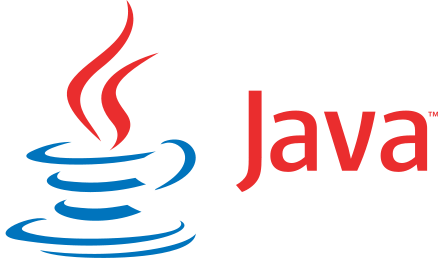 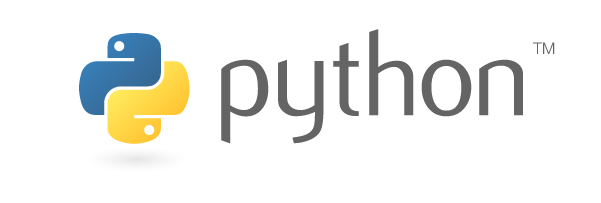 Python
Java
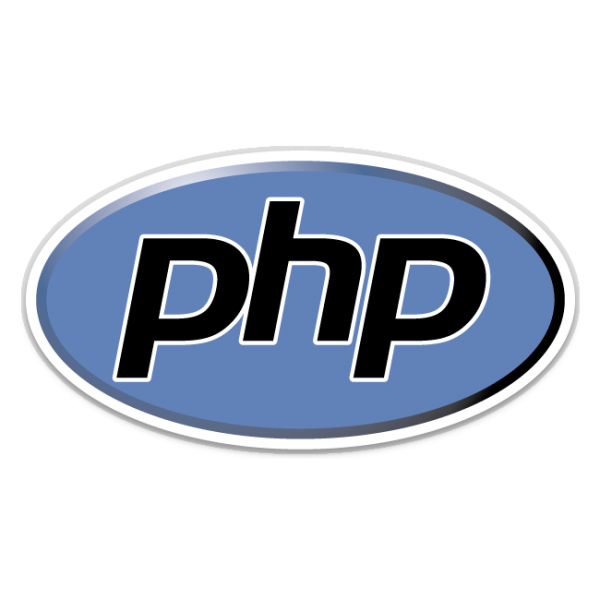 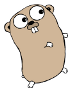 PHP
Go
Source: https://cloud.google.com/appengine/docs/whatisgoogleappengine
31
Google App Engine
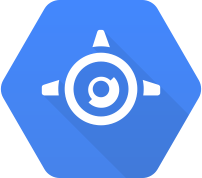 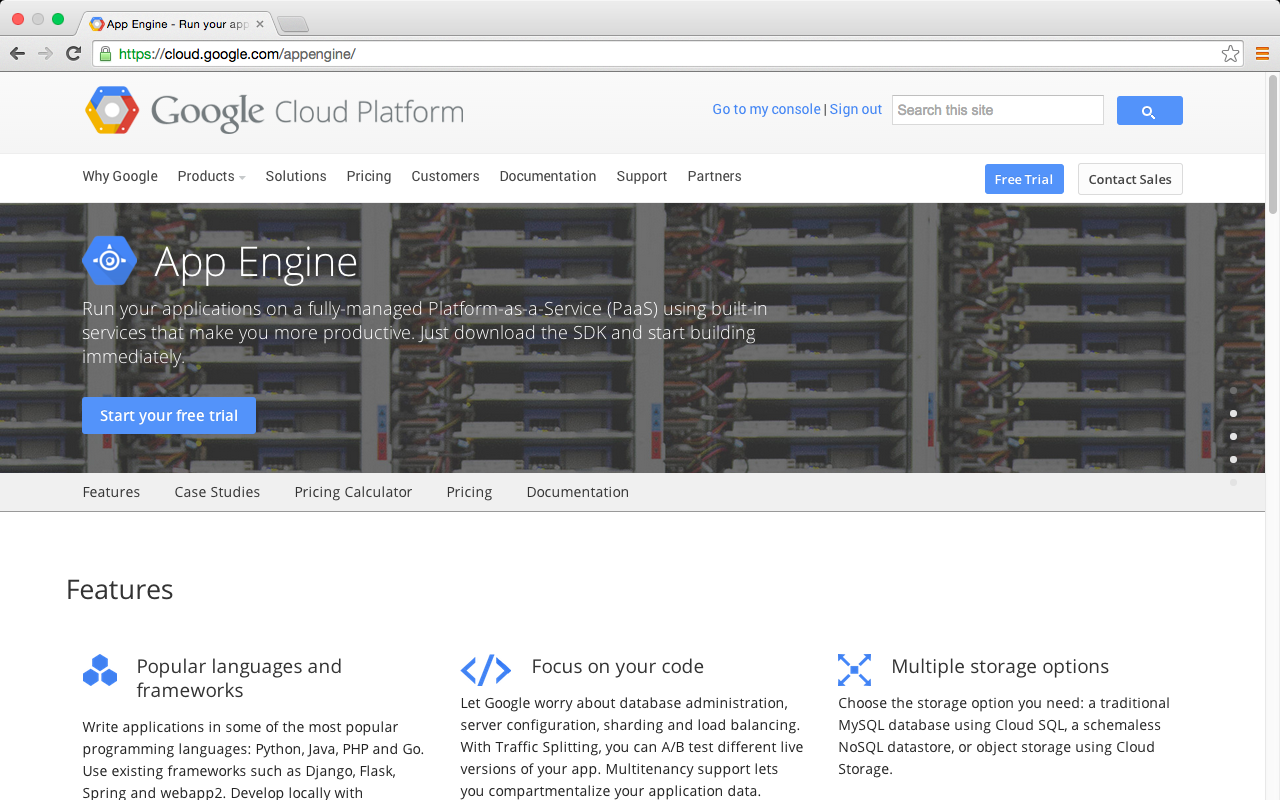 https://cloud.google.com/appengine/
32
Google App Engine
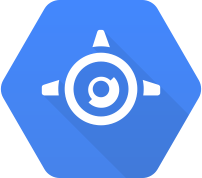 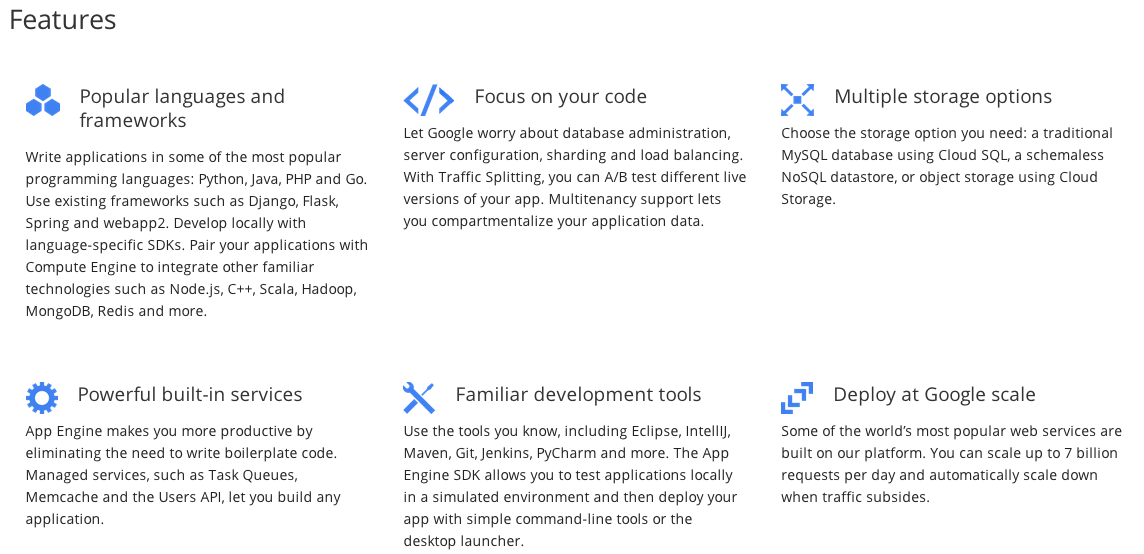 https://cloud.google.com/appengine/
33
Google Cloud Datastore
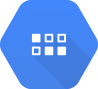 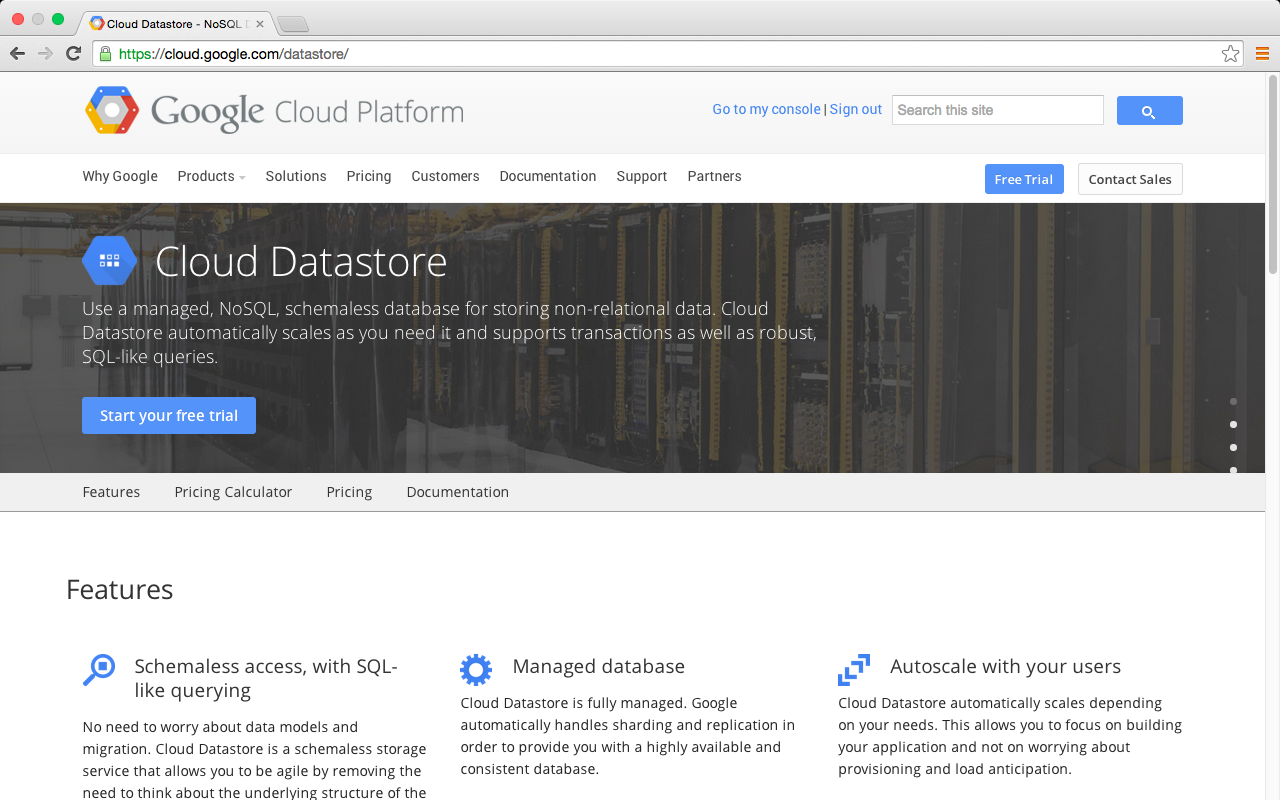 https://cloud.google.com/datastore/
34
Google Cloud Datastore
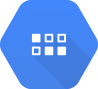 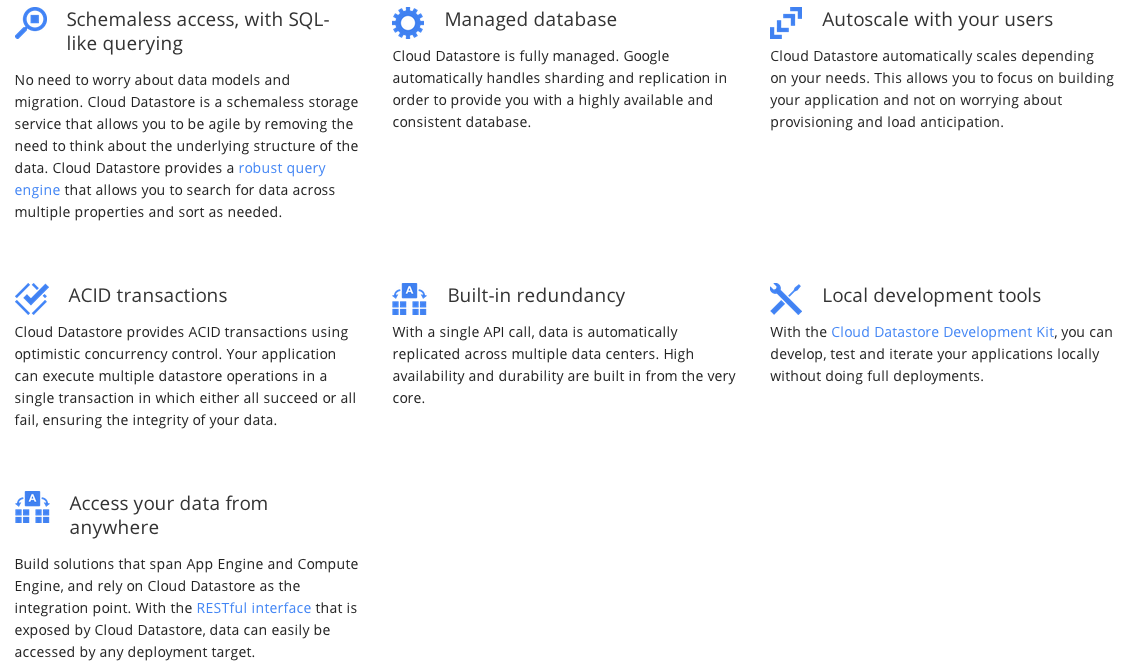 https://cloud.google.com/datastore/
35
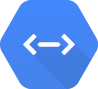 Google Cloud Endpoints
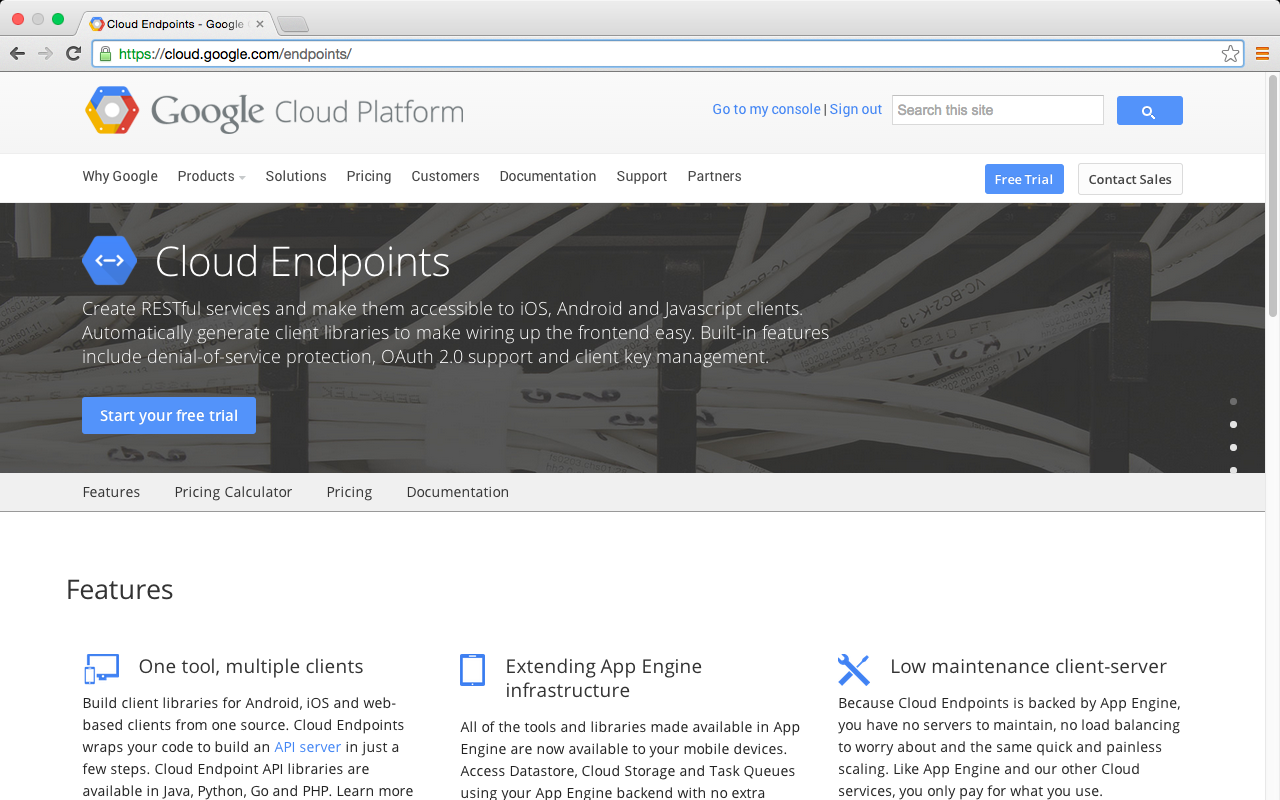 Source: https://cloud.google.com/endpoints/
36
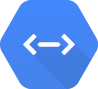 Google Cloud Endpoints
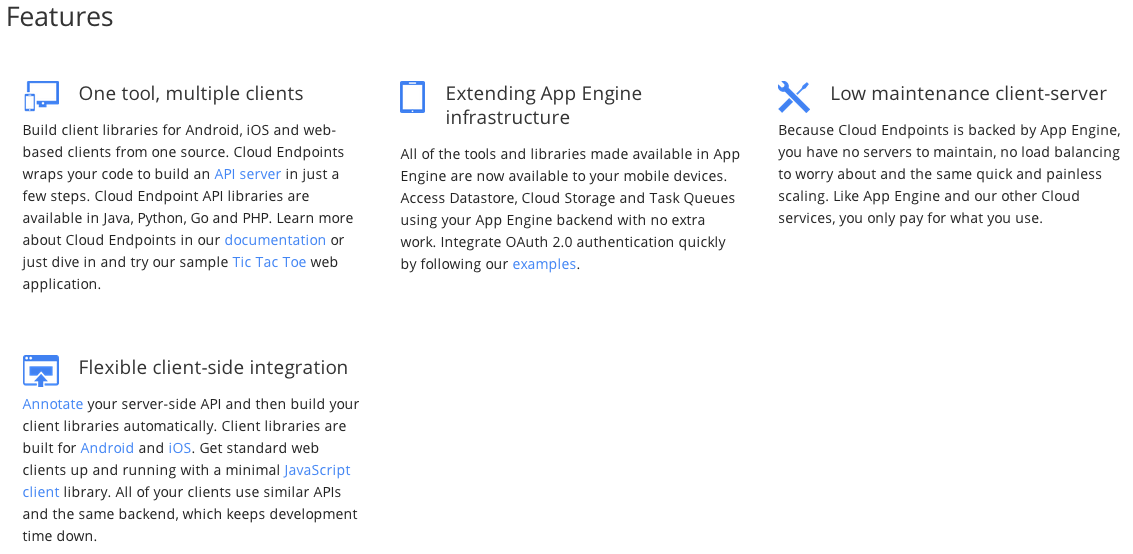 Source: https://cloud.google.com/endpoints/
37
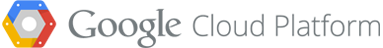 Mobile Apps Backend on Google App Engine
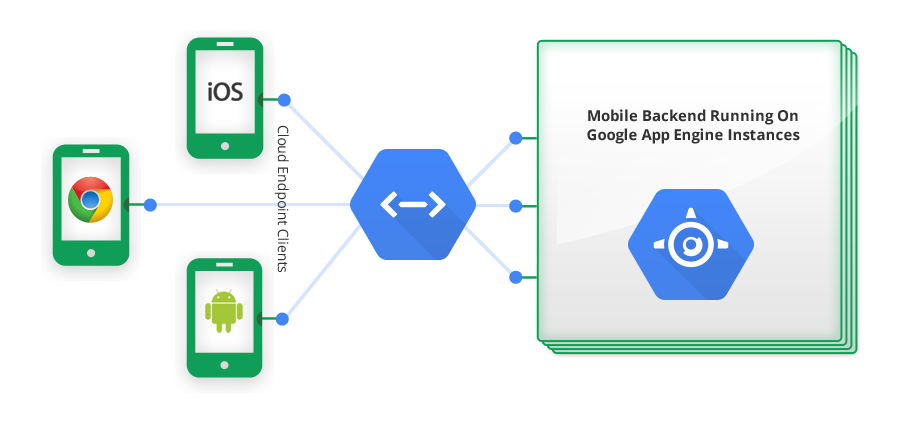 Cloud Endpoints
App Engine
Google Cloud Endpoints Architecture
Source: https://cloud.google.com/appengine/docs/java/endpoints/
38
Mobile App, Goolge App Engine, Cloud Datasotre
http://www.youtube.com/watch?v=v5u_Owtbfew
39
Mobile, Web and Cloud
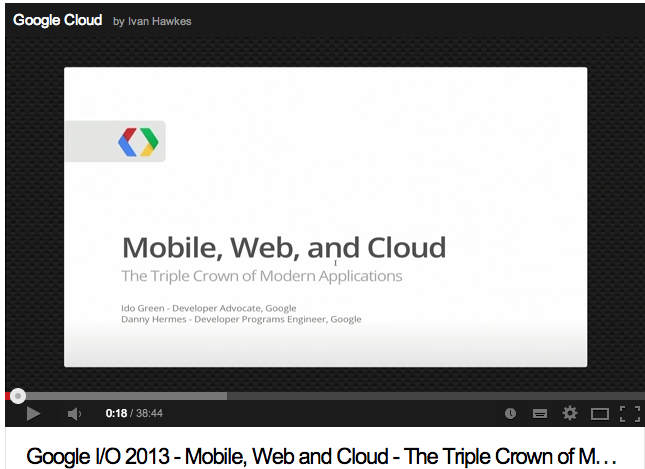 http://www.youtube.com/watch?v=6_oO9Gwf_do
40
Build your mobile app with Google Cloud Platform
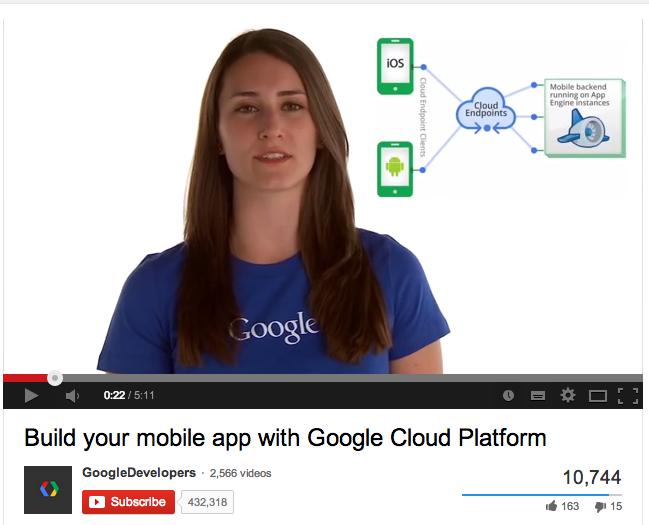 http://www.youtube.com/watch?v=ZZNb1NOPTp8
41
App Engine Architecture and Services
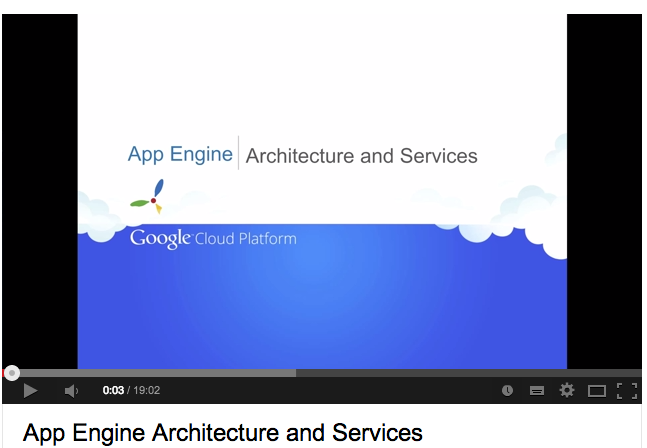 http://www.youtube.com/watch?v=QJp6hmASstQ
42
[Speaker Notes: Google App Engine Architecture and Services, http://www.youtube.com/watch?v=QJp6hmASstQ
GoogleDevelopers
Published on Feb 5, 2013

This lesson introduces how App Engine solves the needs of a real-time earthquake monitor in Japan, in a robust scalable way that handles peak request throughput during earthquakes without needing to keep server resources up and running all the time.

Learn how to configure your App Engine applications to best take advantage of the underlying Google infrastructure, including edge caching and load balancing, to optimize response speed and minimize cost.]
Datastore Introduction
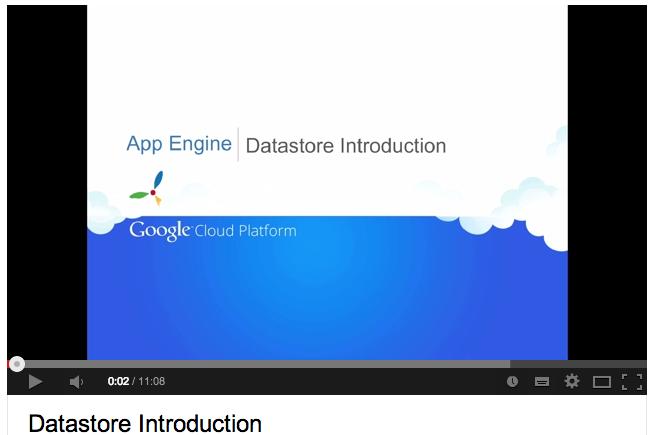 Source: Datastore Introduction, http://www.youtube.com/watch?v=fQazhzcC-rg
43
[Speaker Notes: Datastore Introduction, http://www.youtube.com/watch?v=fQazhzcC-rg

GoogleDevelopers 
Published on Feb 5, 2013
Datastore service in App Engine is the core component of the platform and an essential part of learning App Engine technologies. In this lesson we will cover topics including "What is Datastore?", "Datastore Internals" and "Datastore Basic Operation". We will be looking at basic concepts including the difference between a Relational Database and Datastore, scalability, reliability and performance characteristics of Datastore. We will also dive deeper into the underlying technology, Google Bigtable. As basic operations, we will learn Datastore concepts like Entity, Property and Key as well as Datastore APIs.]
Google Cloud Datastore
Datasotre is a database (persistent storage) for App Engine
Traditional Web applications
Google App Engine
Google App Engine
(Java, Python, Go)
Perl/CGI
PHP
Ruby on Rails
ASP/JSP
Web application framework
(AP)
Persistent storage
(Database)
Datastore
RDBMS
MySQL
PostgreSQL
SQL Server
Oracle
Source: Datastore Introduction, http://www.youtube.com/watch?v=fQazhzcC-rg
44
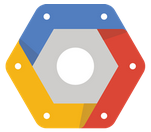 Google Cloud Platform
https://cloud.google.com/docs/
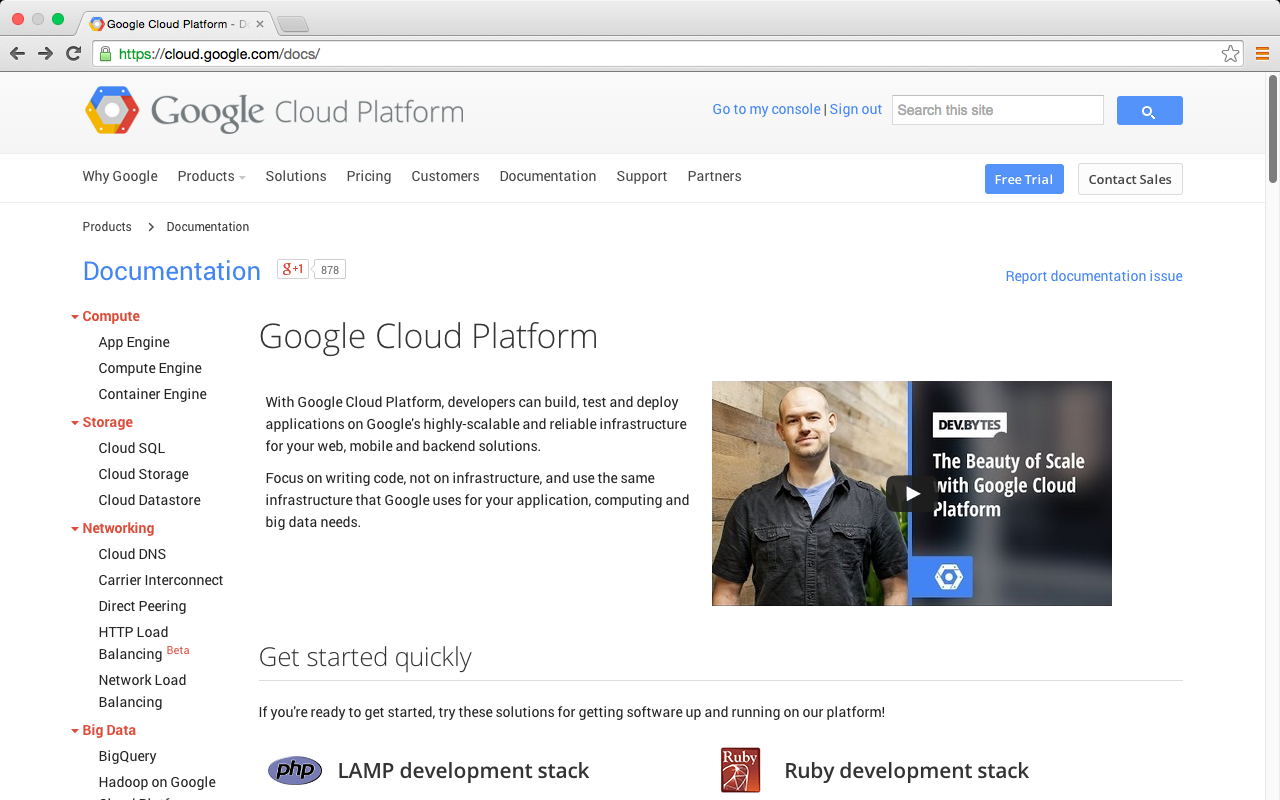 45
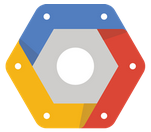 Try Google Cloud Platform for free
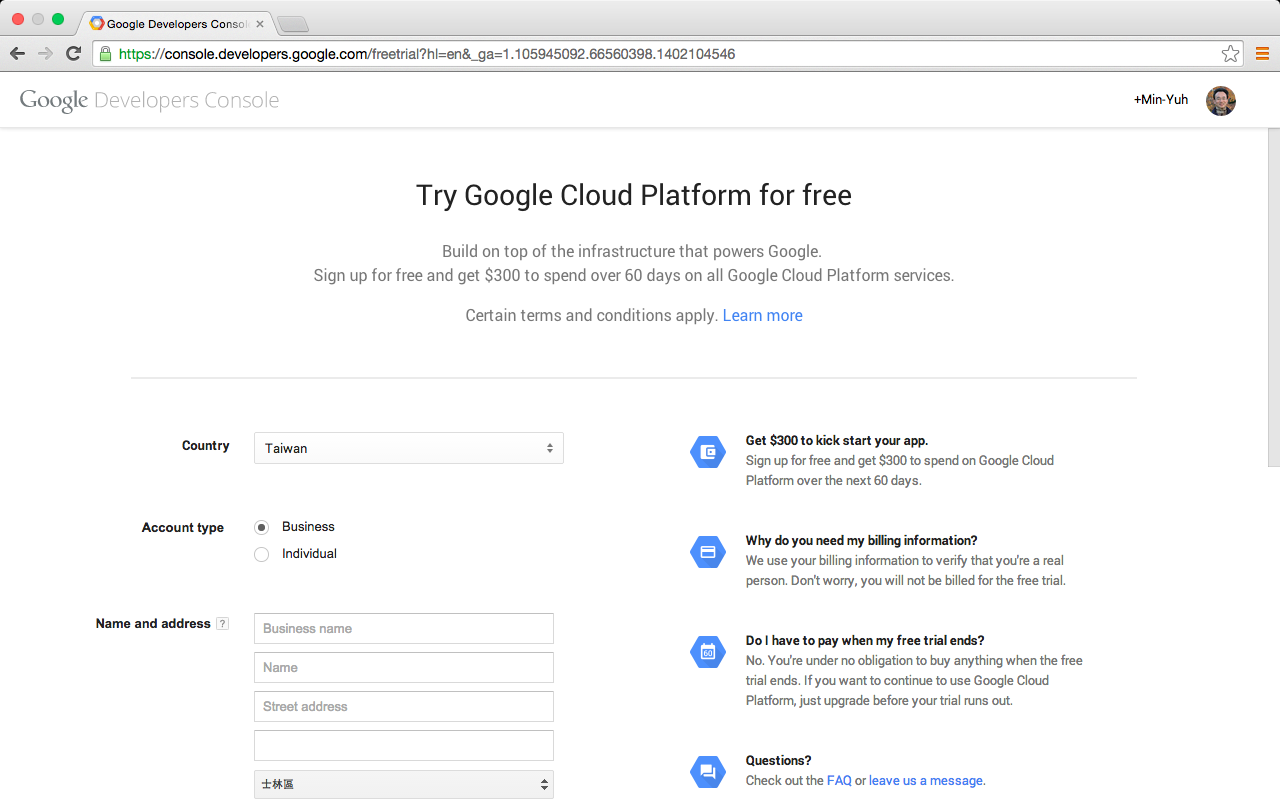 46
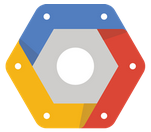 Try Google Cloud Platform for free
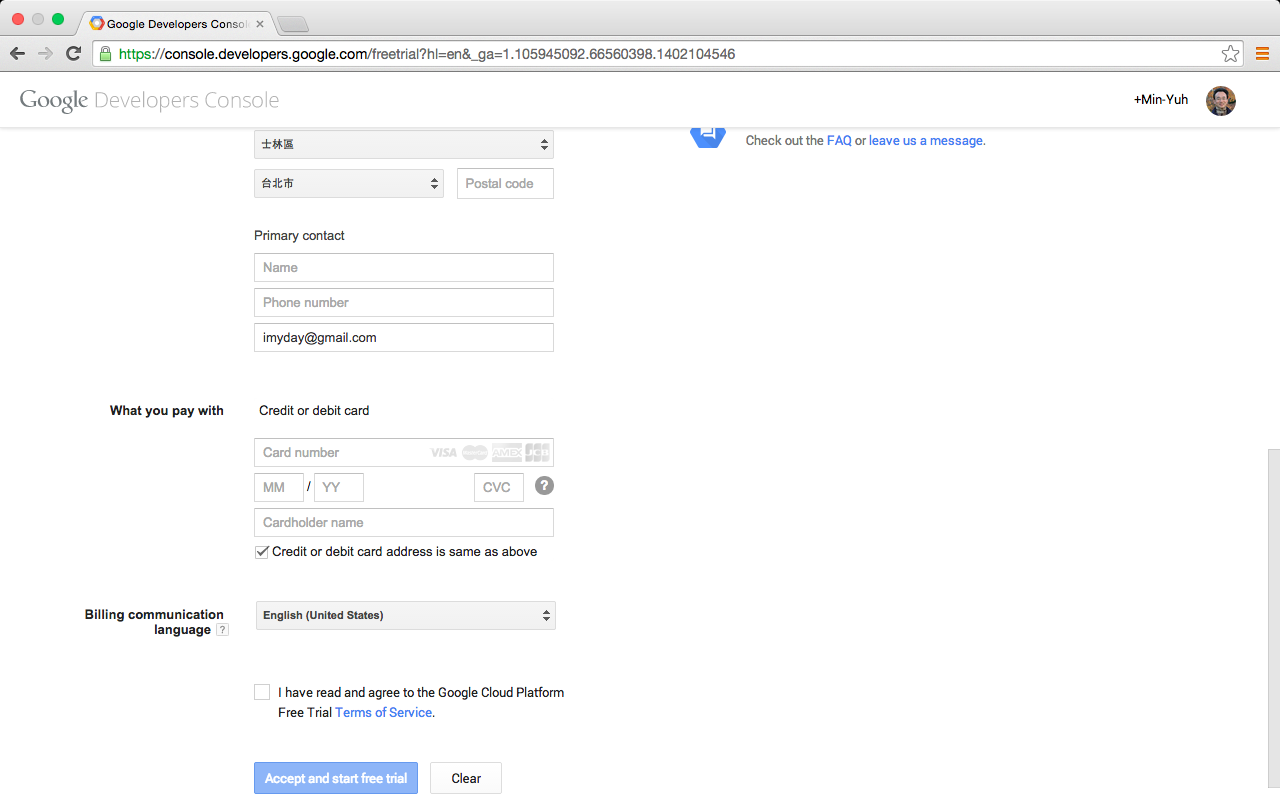 47
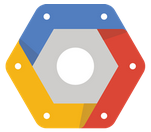 Google Cloud Platform
https://cloud.google.com/docs/
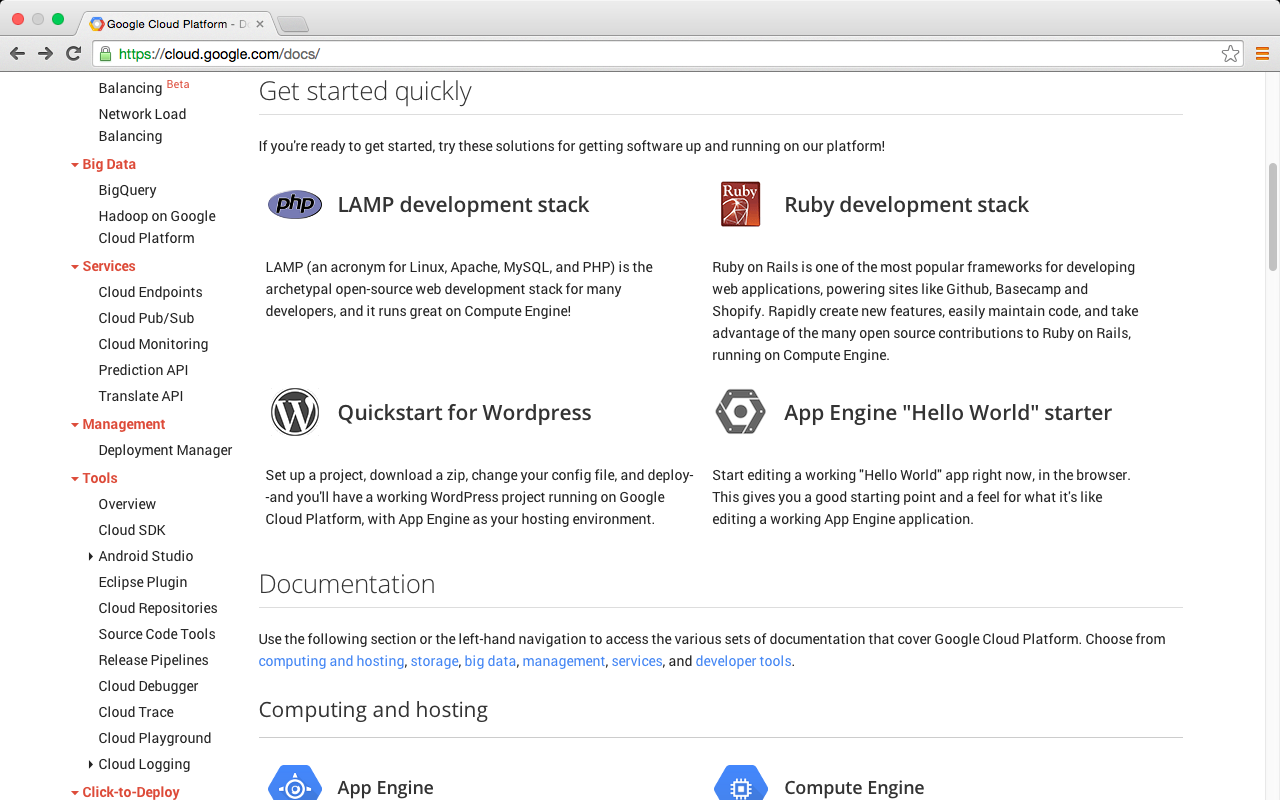 48
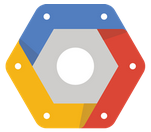 Google Cloud Platform
https://cloud.google.com/docs/
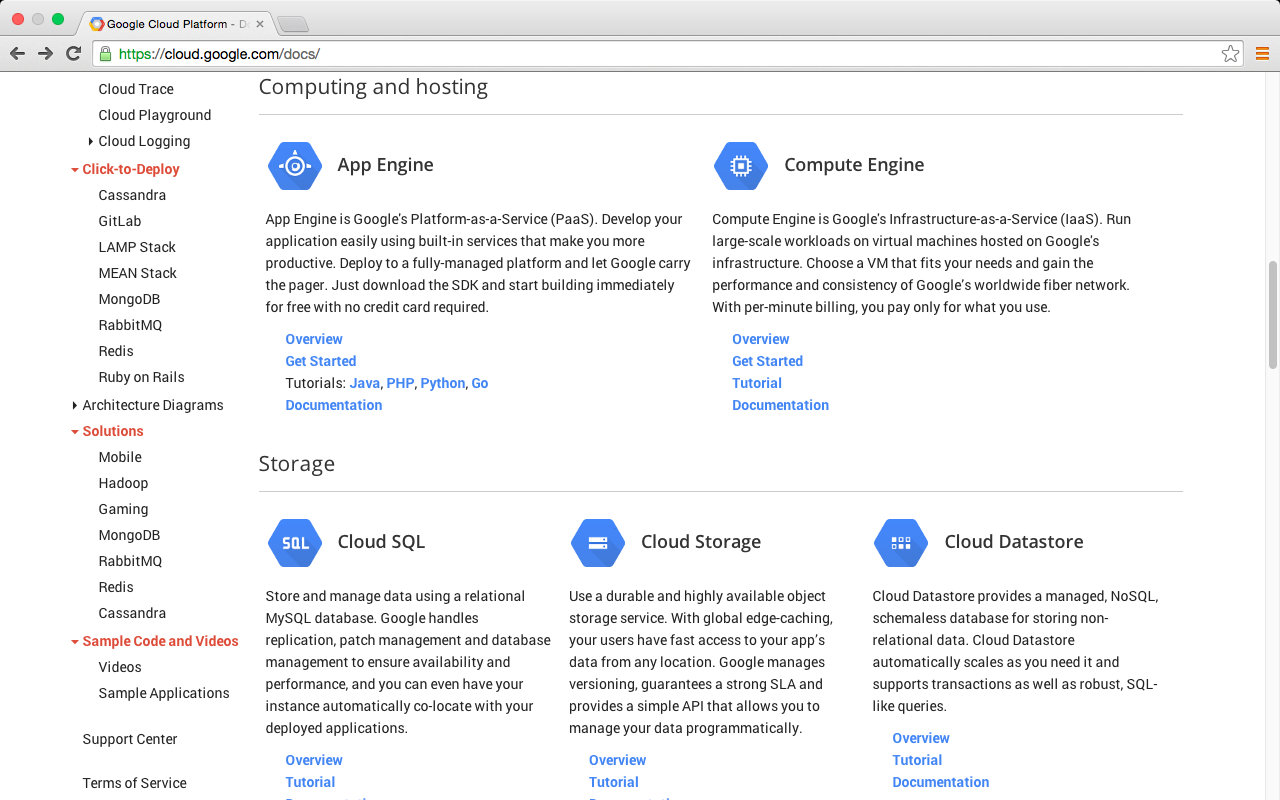 49
Google App Engine
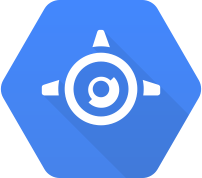 App Engine "Hello World" starter
https://console.developers.google.com/start/appengine
Deploy your first app in five minutes
Start editing a working "Hello World" app right now, in the browser. 
This gives you a good starting point and a feel for what it's like editing a working App Engine application.
50
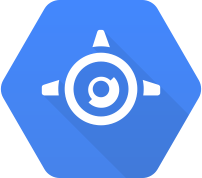 Try Google App Engine Now
NAME YOUR PROJECT
SELECT YOUR LANGUAGE
EXPLORE THE STARTER CODE
INSTALL GOOGLE CLOUD SDK
RUN YOUR APP LOCALLY
CREATE YOUR PROJECT AND DEPLOY
51
Google App Engine
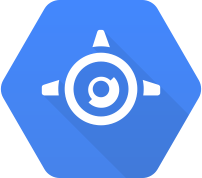 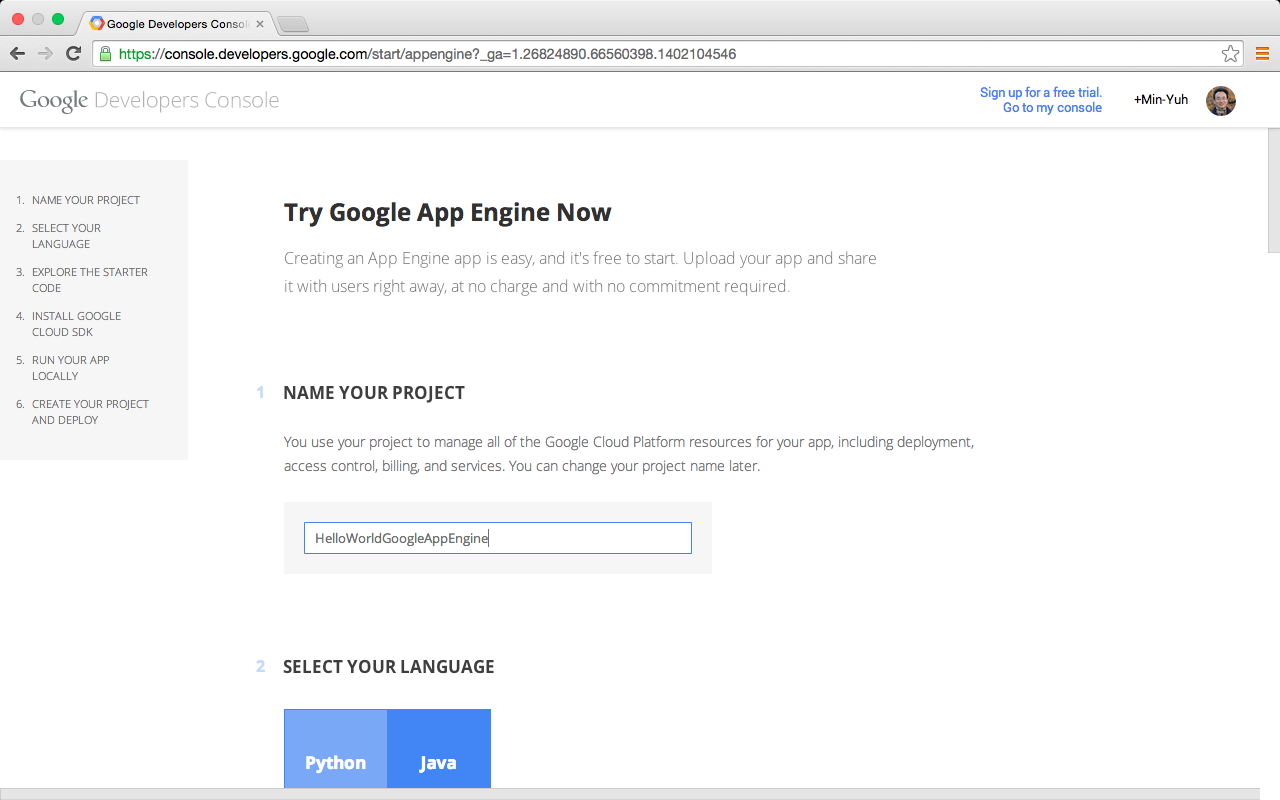 52
Google App Engine
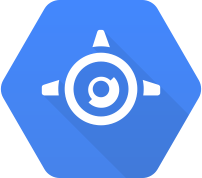 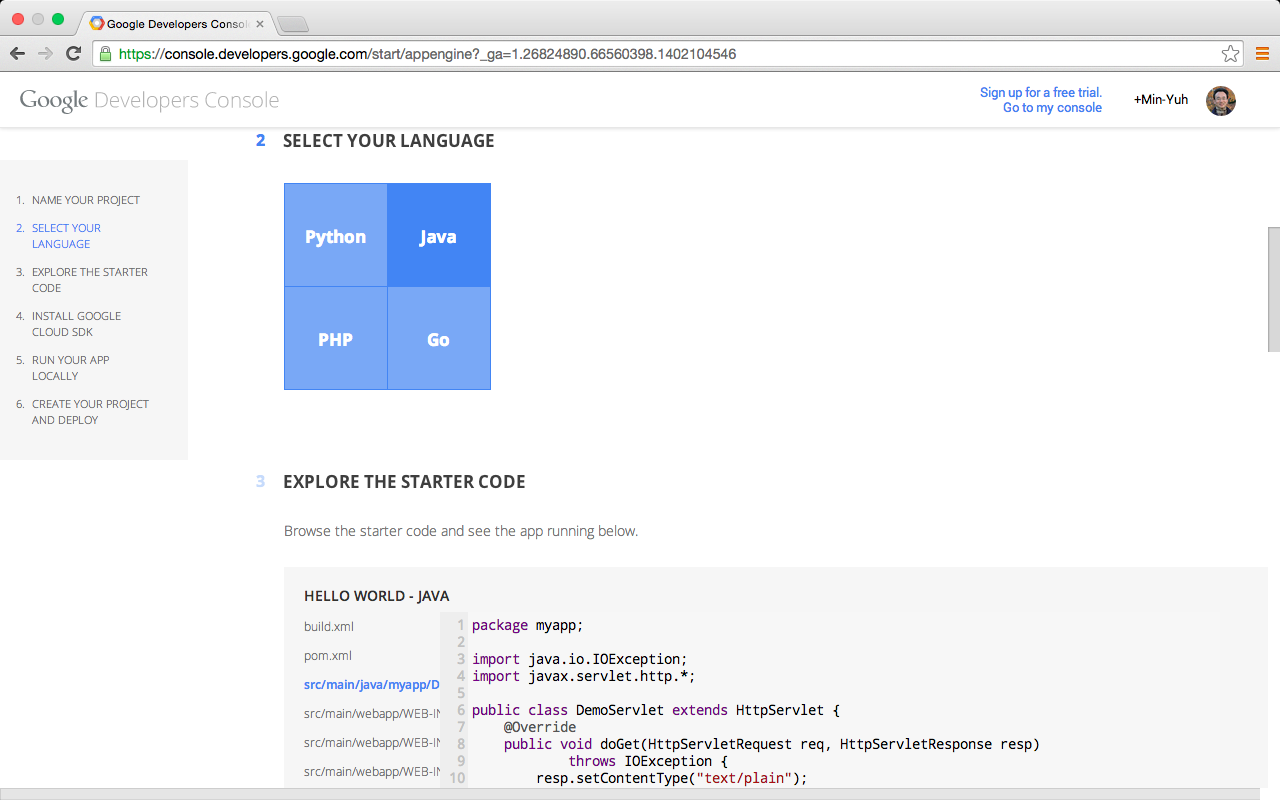 53
Google App Engine
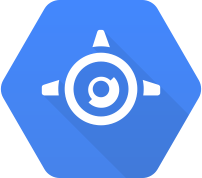 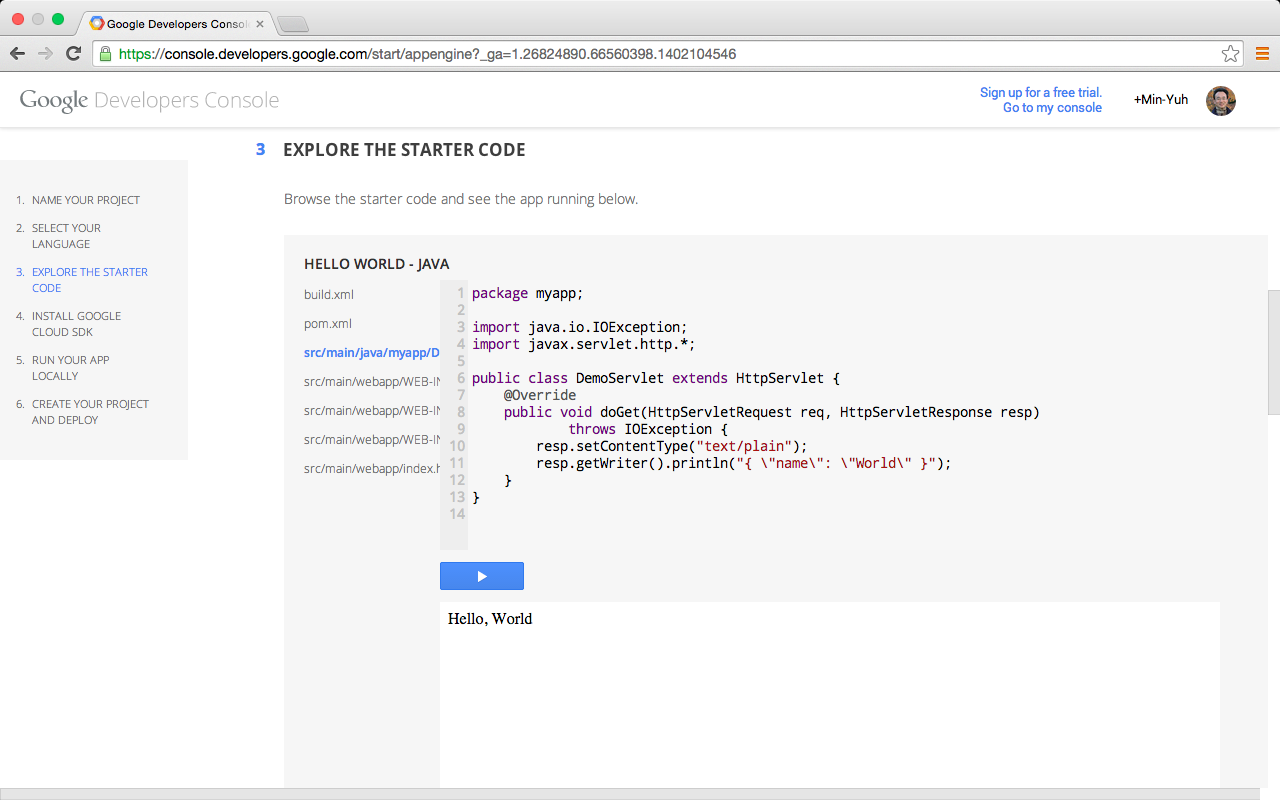 54
Google App Engine
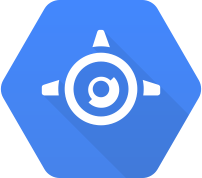 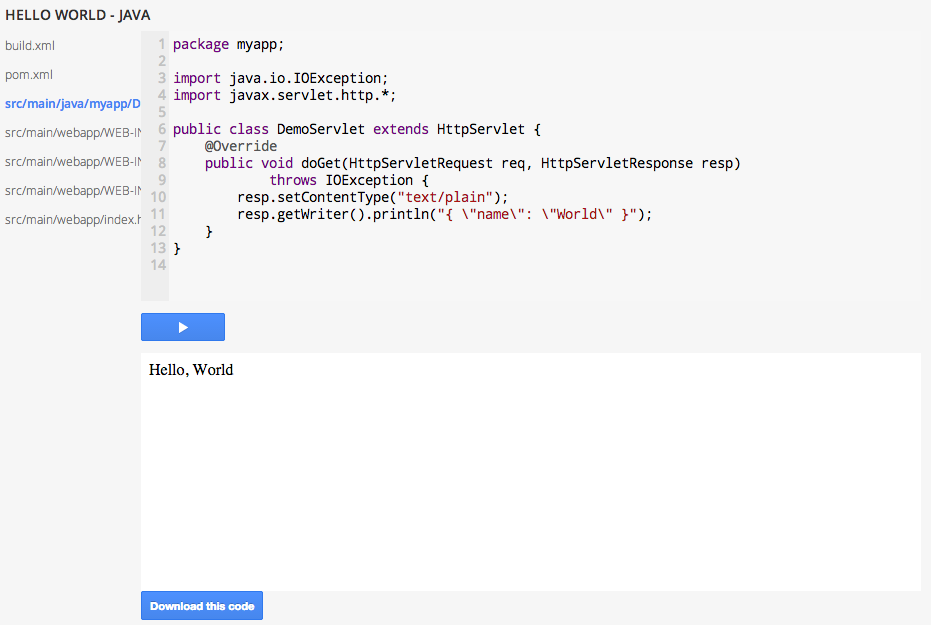 55
Google App Engine
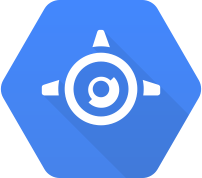 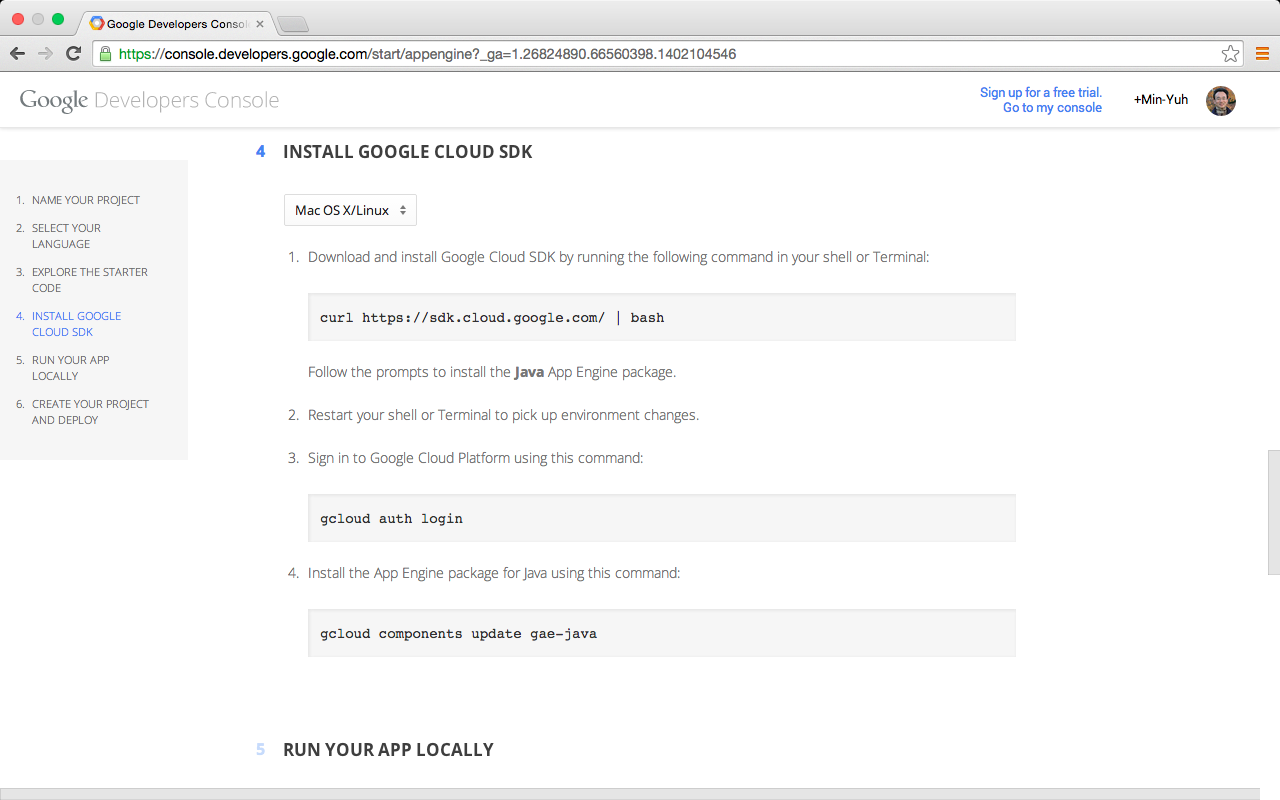 56
Google App Engine
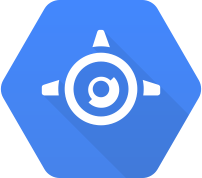 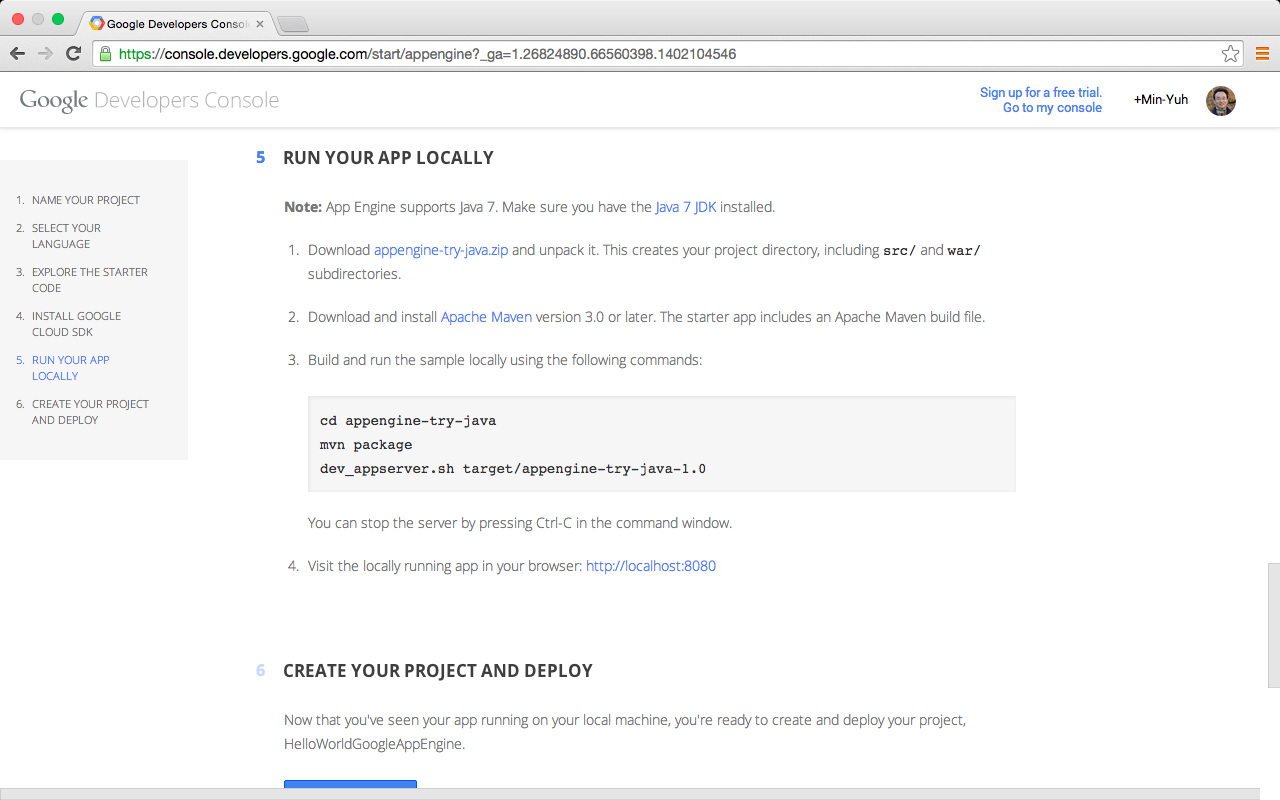 57
Google App Engine
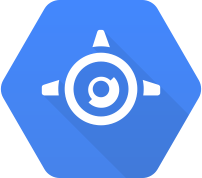 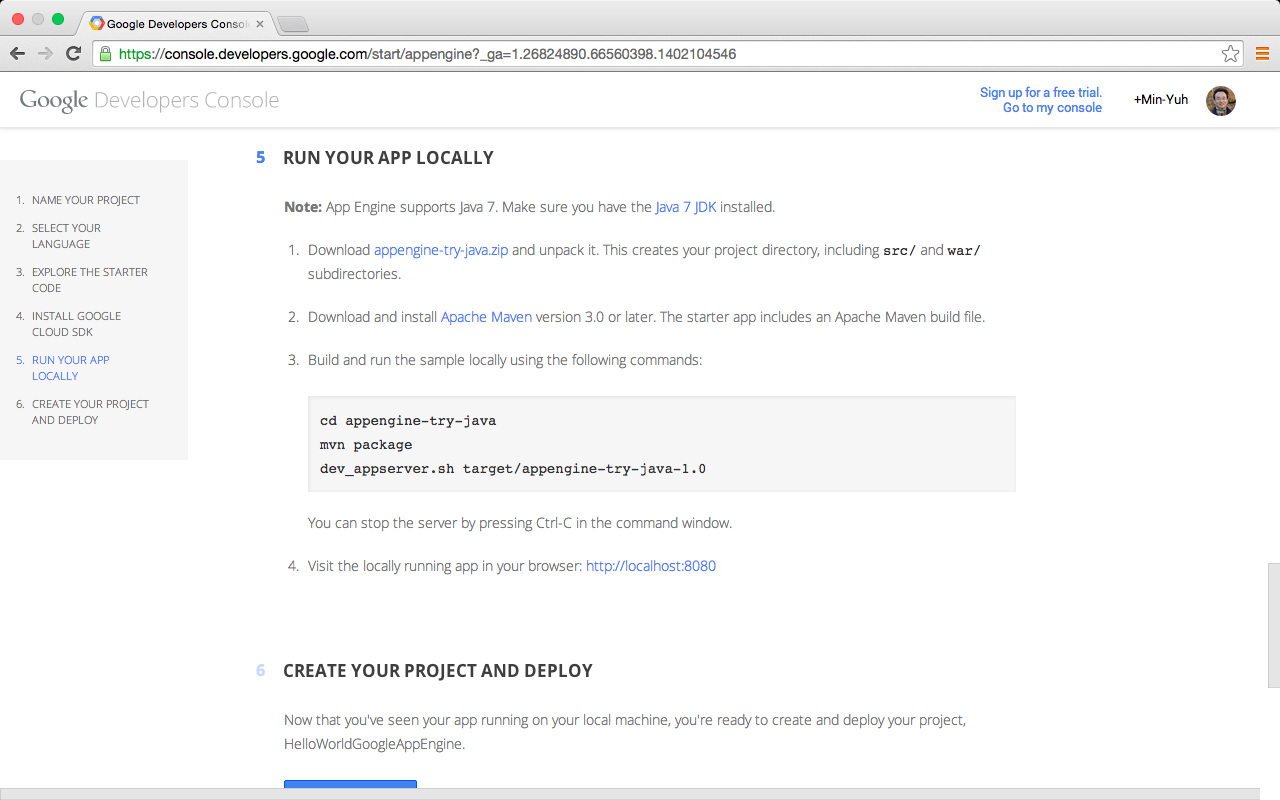 58
Google App Engine
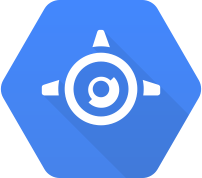 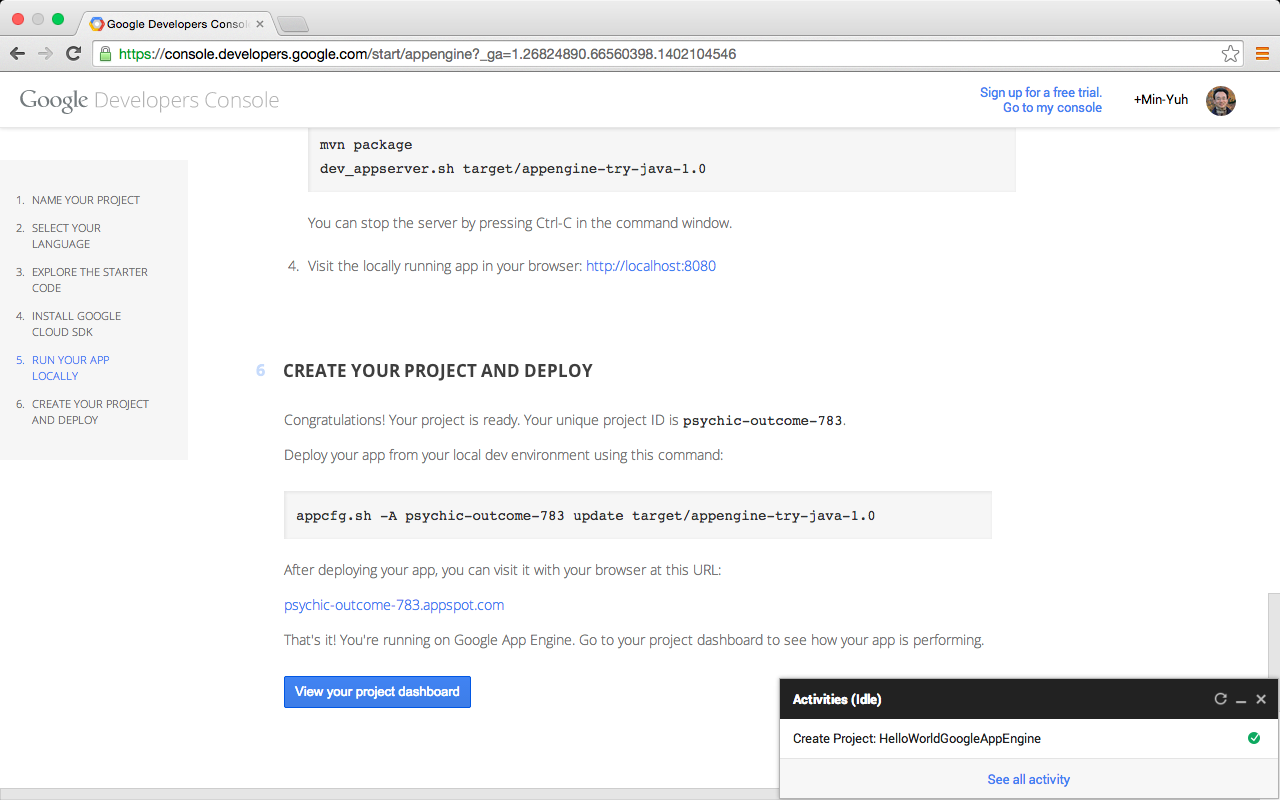 59
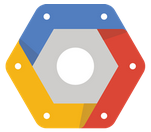 Google Cloud Platform
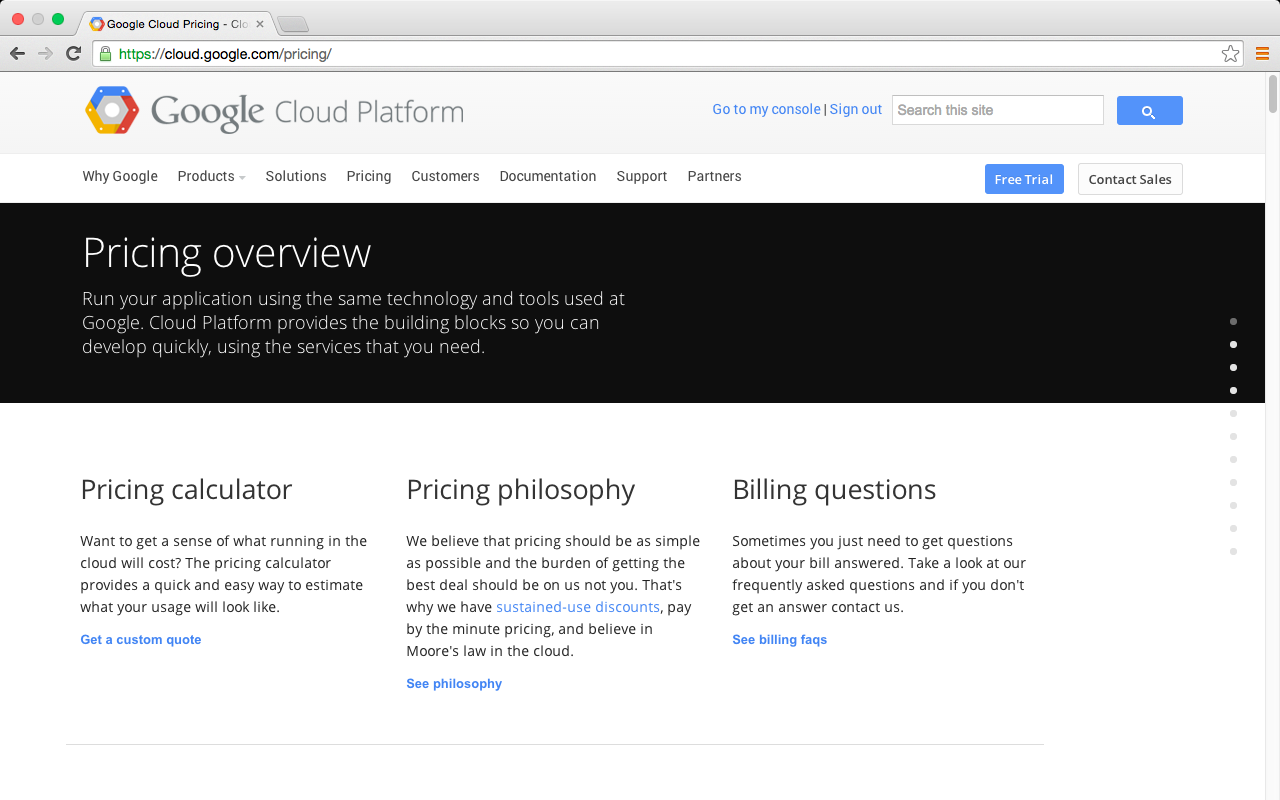 60
Summary
Google Cloud Platform
Google App Engine
Google Cloud Datastore
Google Cloud Endpoints

Mobile App with Google Cloud Platform
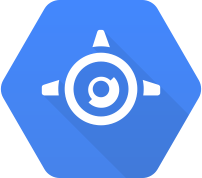 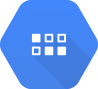 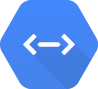 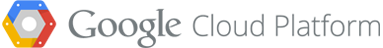 61
References
Google Cloud Platform, https://cloud.google.com/
Google App Engine, https://cloud.google.com/appengine/
Google Cloud Datastore, https://cloud.google.com/datastore/
Google Cloud Endpoints, https://cloud.google.com/endpoints/
62